KOGENERATOR 

jest przede wszystkim solidnym  kotłem grzewczym,
DA CHS

który produkuje prąd
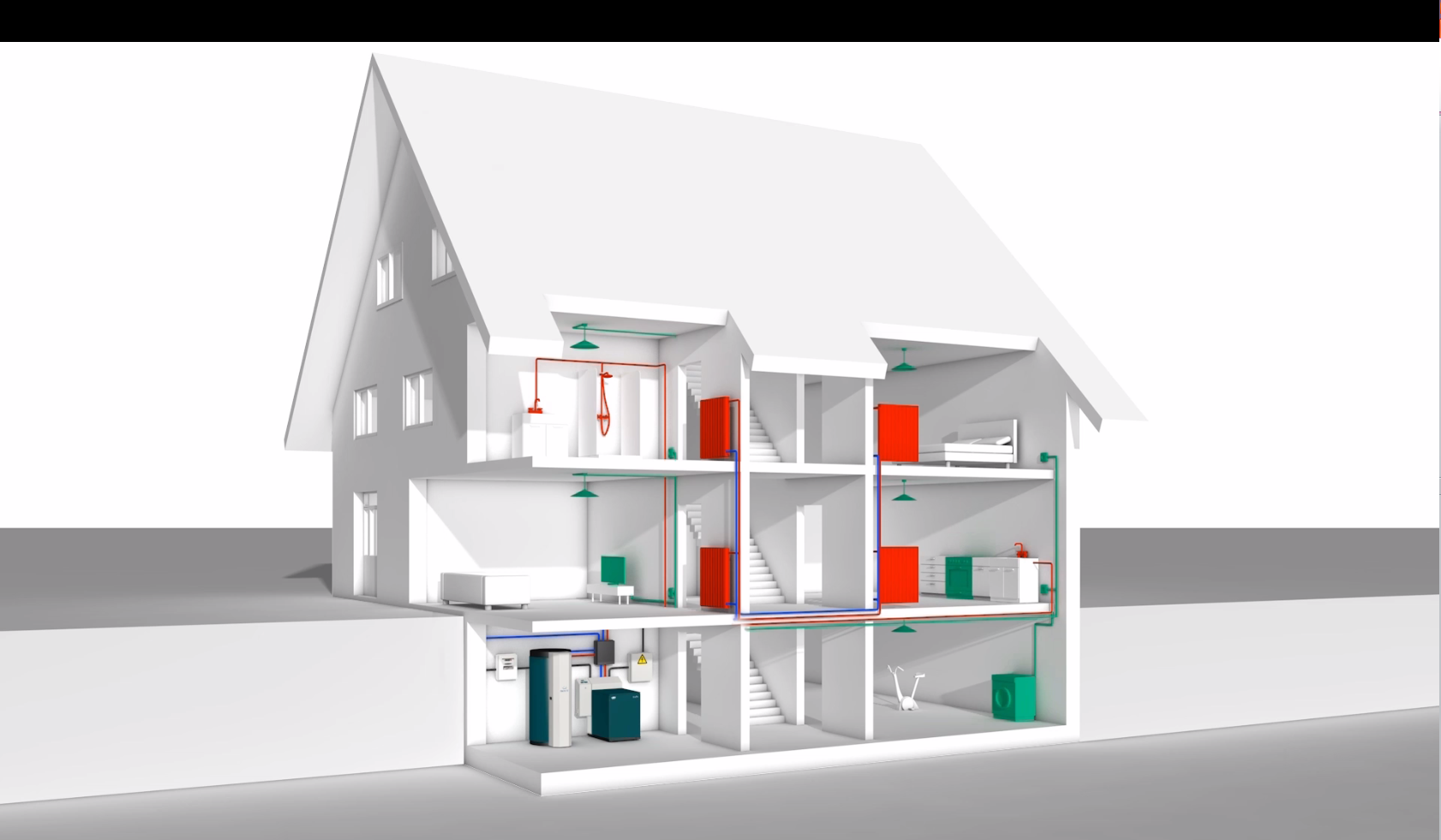 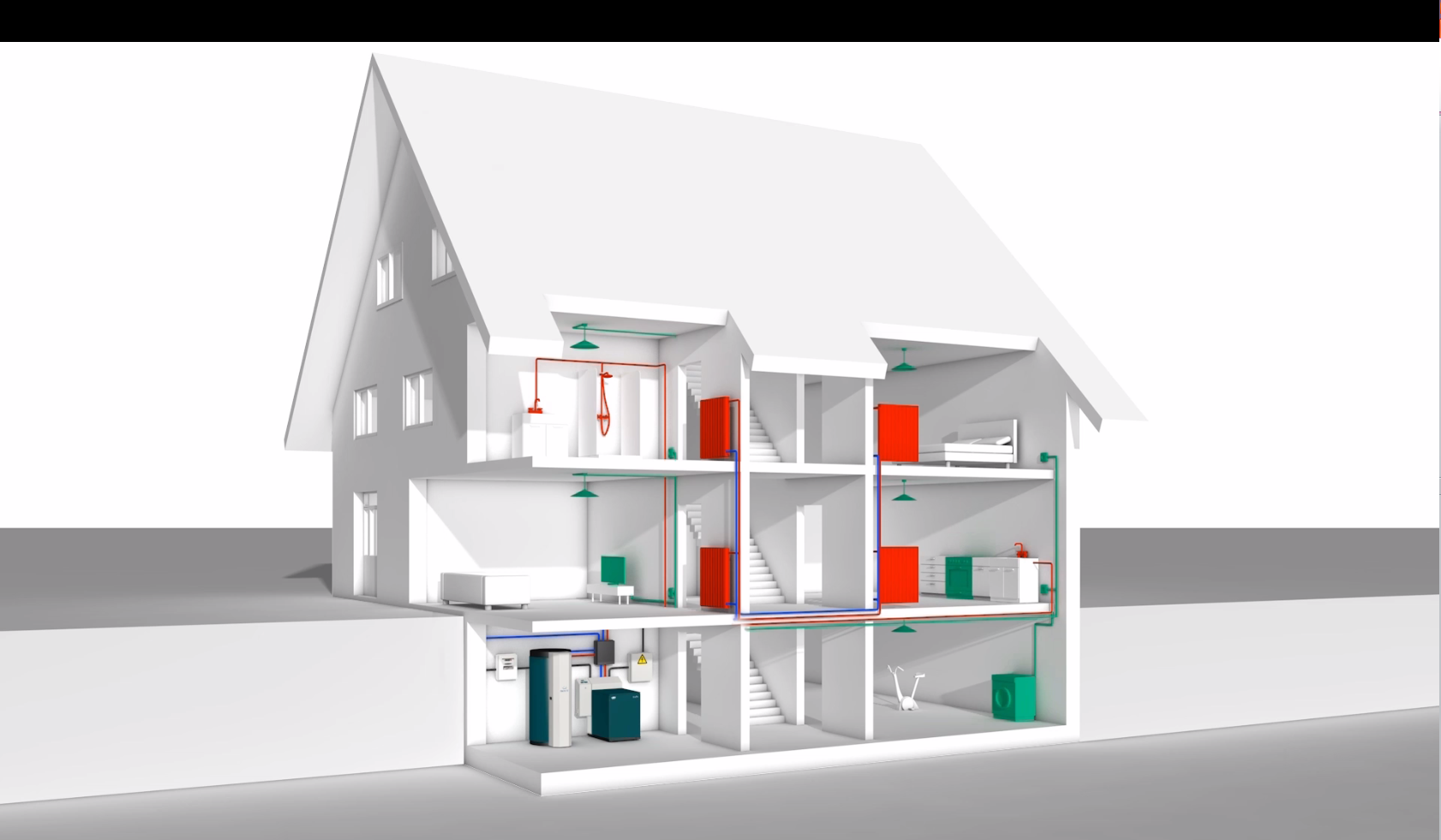 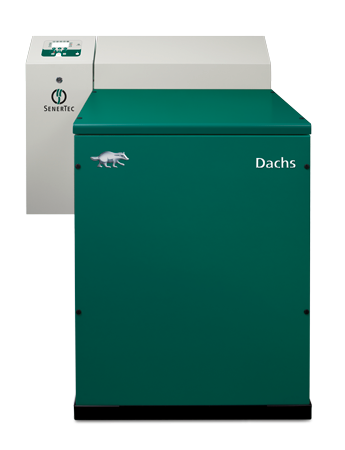 Sprawność całkowita
nawet 100%
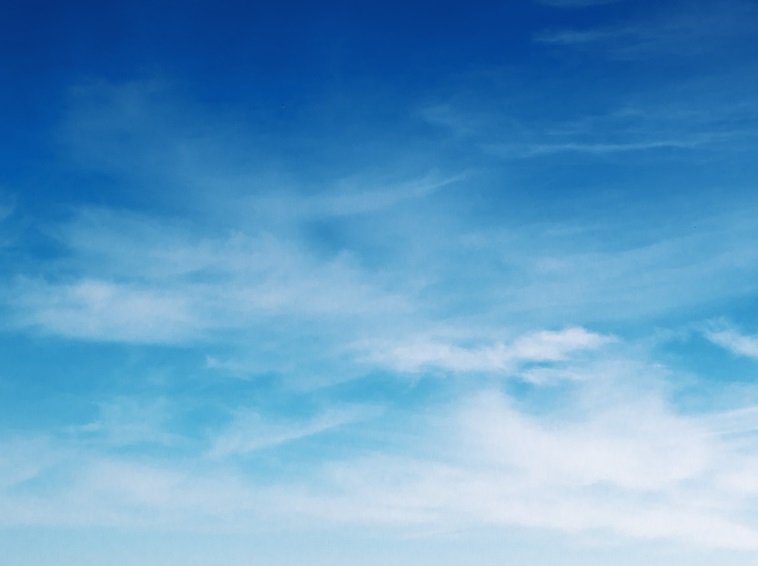 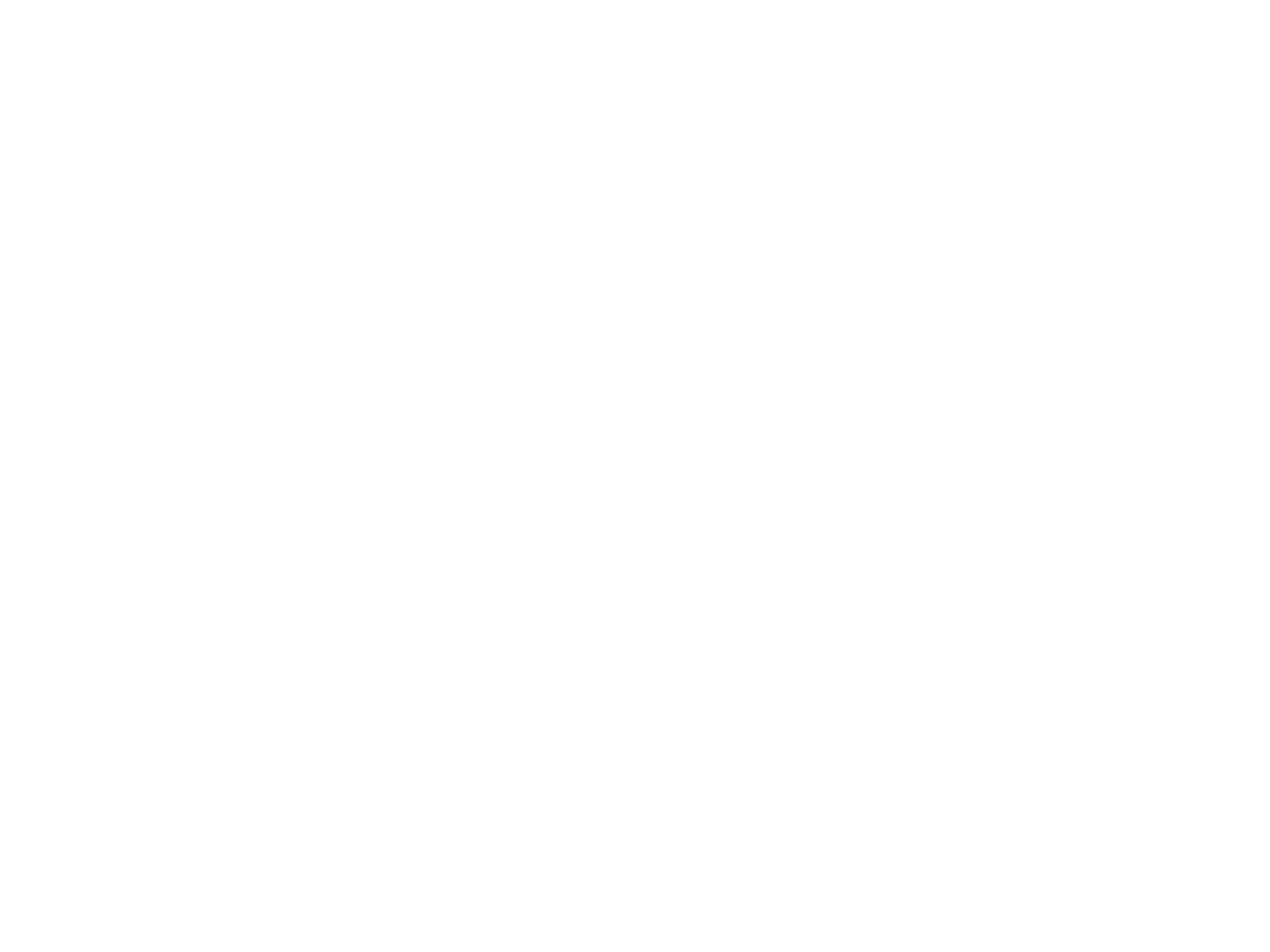 DACHS jest przede wszystkim 
solidnym kotłem grzewczym,

który  generuje „zielony”, 
odpadowy prąd i ciepło  zawsze
jednocześnie, z tej samej dawki energii.
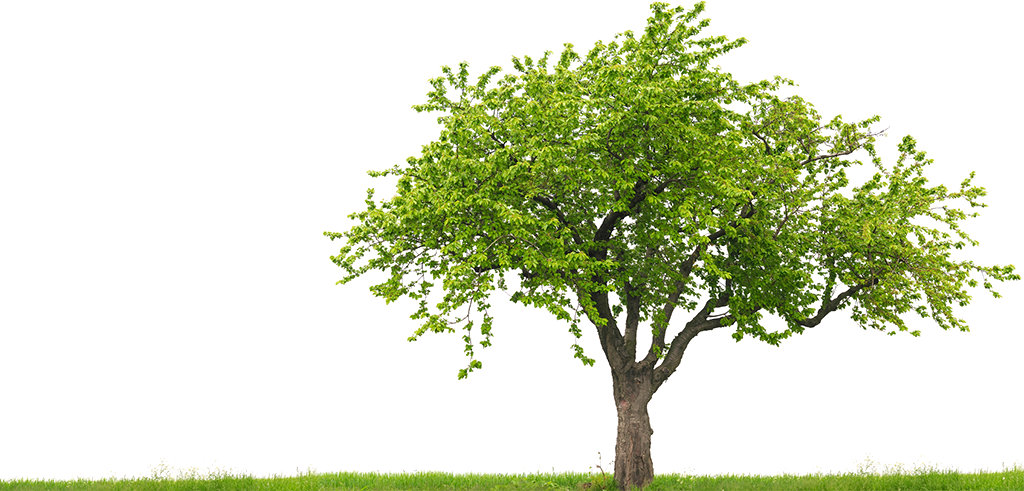 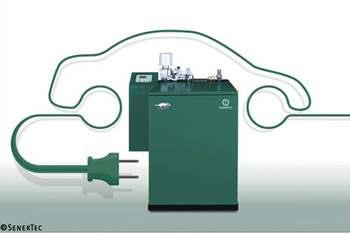 Magazyn energii chemicznej
o sprawności do 100%
Dachs jest przede wszystkim solidnym kotłem grzewczym,

który  generuje „zielony”, 
odpadowy prąd i ciepło  
jednocześnie z tej samej dawki energii,

który zmniejsza koszty zakupu energii i redukuje emisję
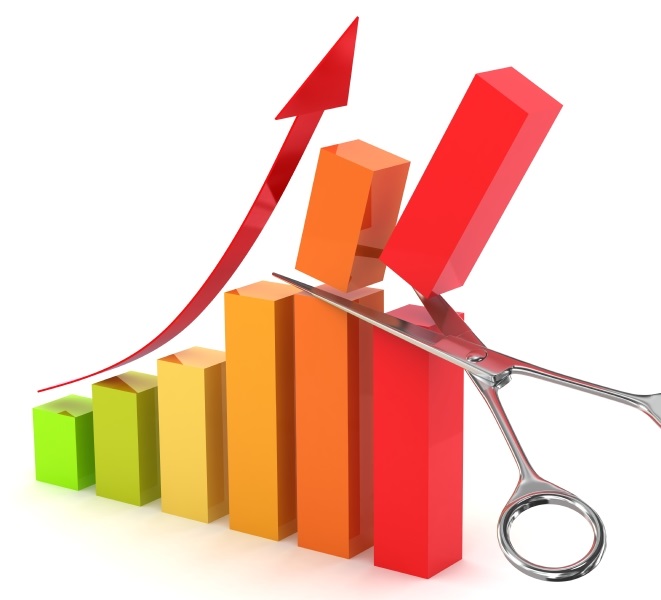 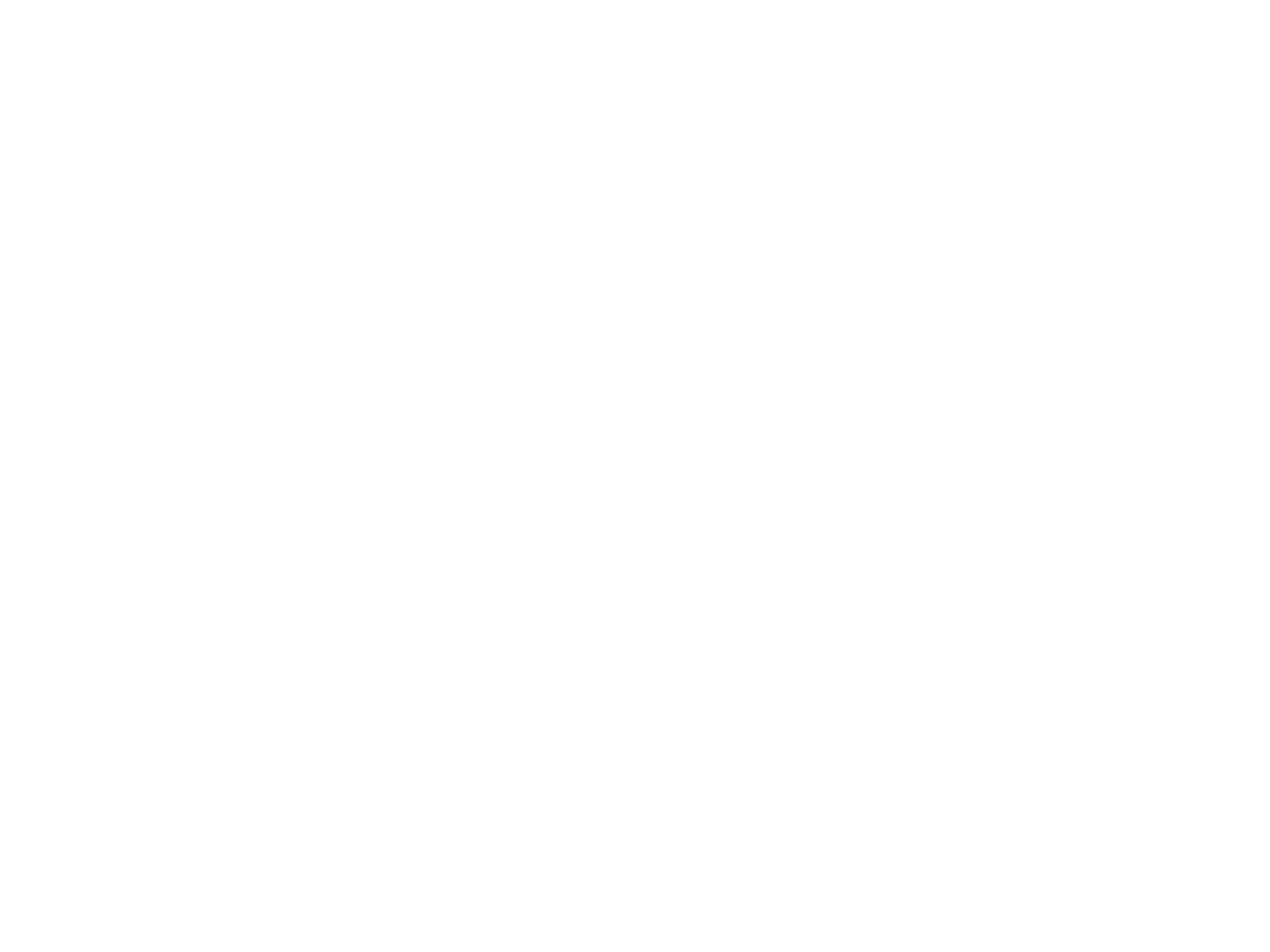 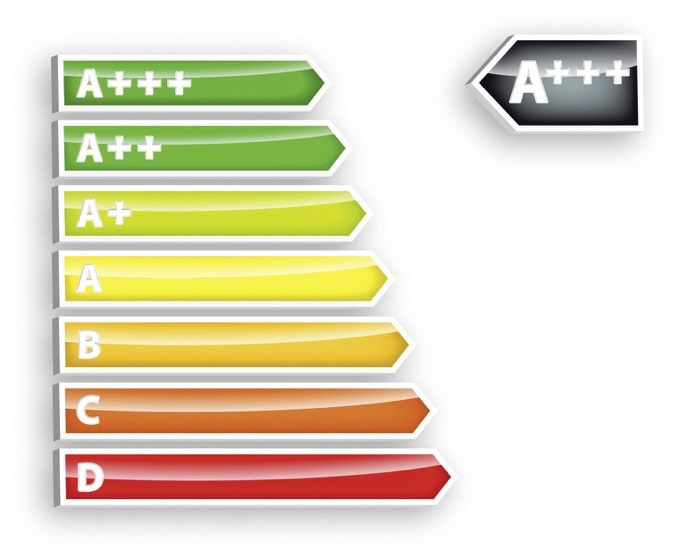 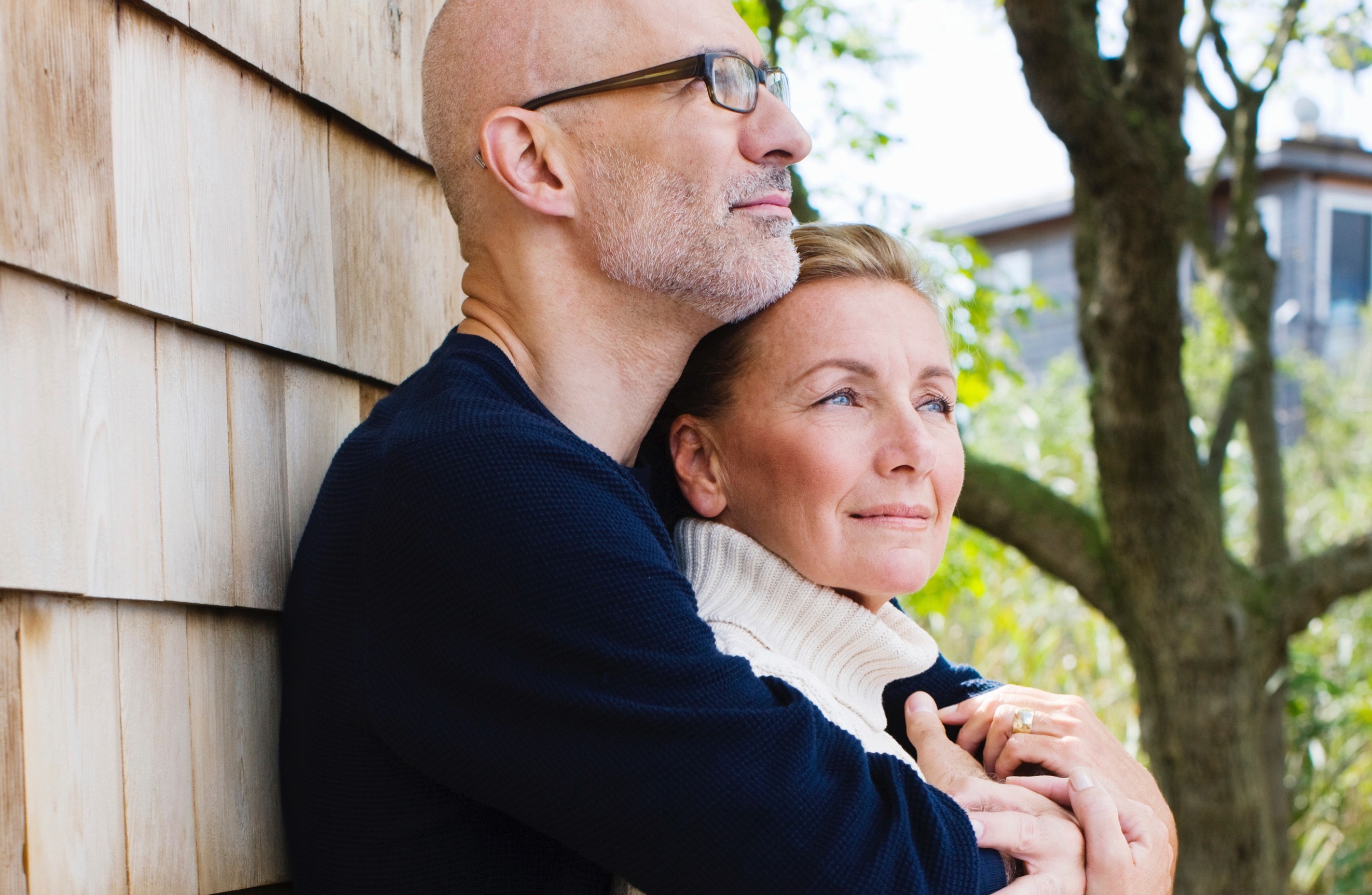 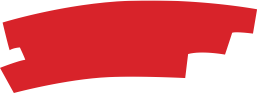 To takie proste. Wytwarzam prąd, grzejąc!
Dachs jest przede wszystkim solidnym kotłem grzewczym,

który  generuje „zielony”, 
odpadowy prąd i ciepło  
jednocześnie,

który zmniejsza koszty zakupu energii i redukuje emisję

i  pozwala zgromadzić kapitał  
potrzebny w przyszłości!
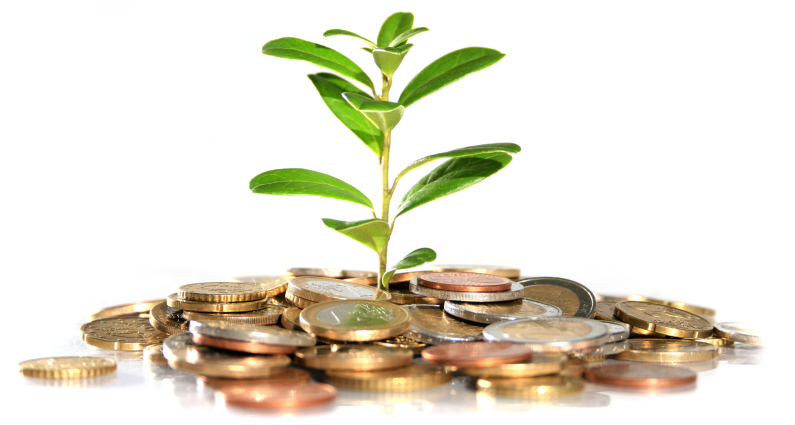 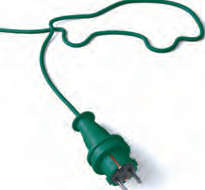 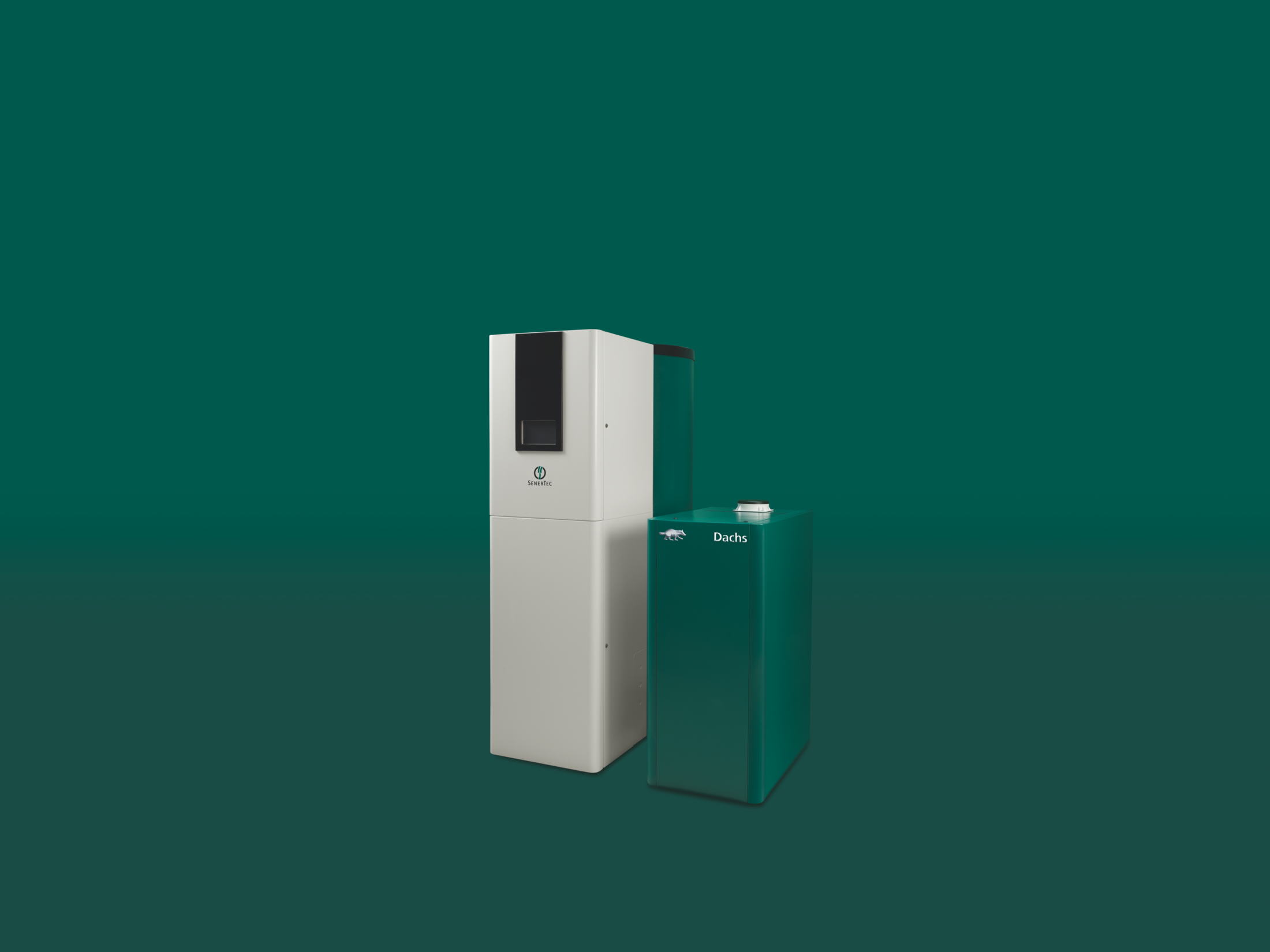 Zastosowanie własnej elektrociepłowni
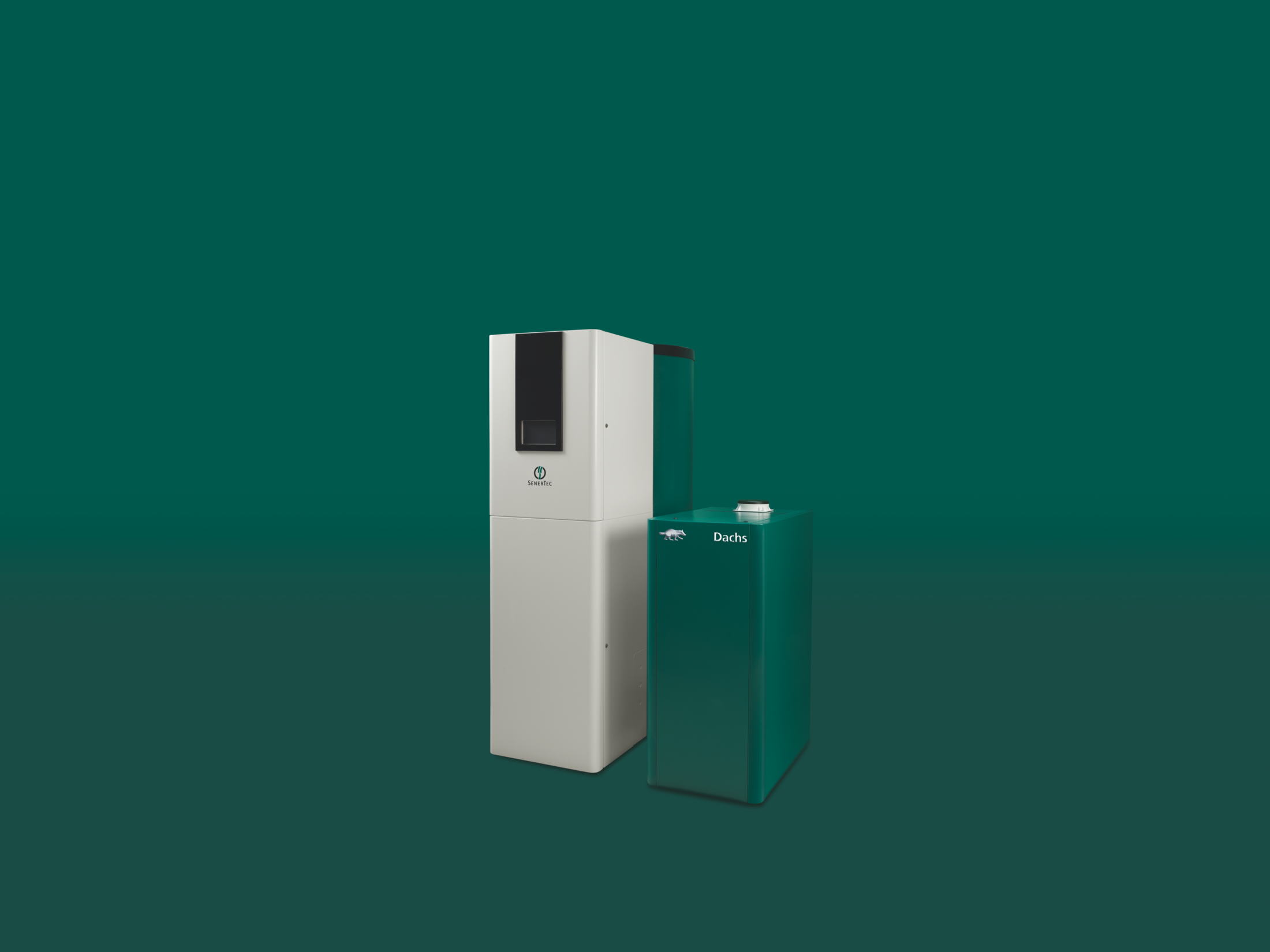 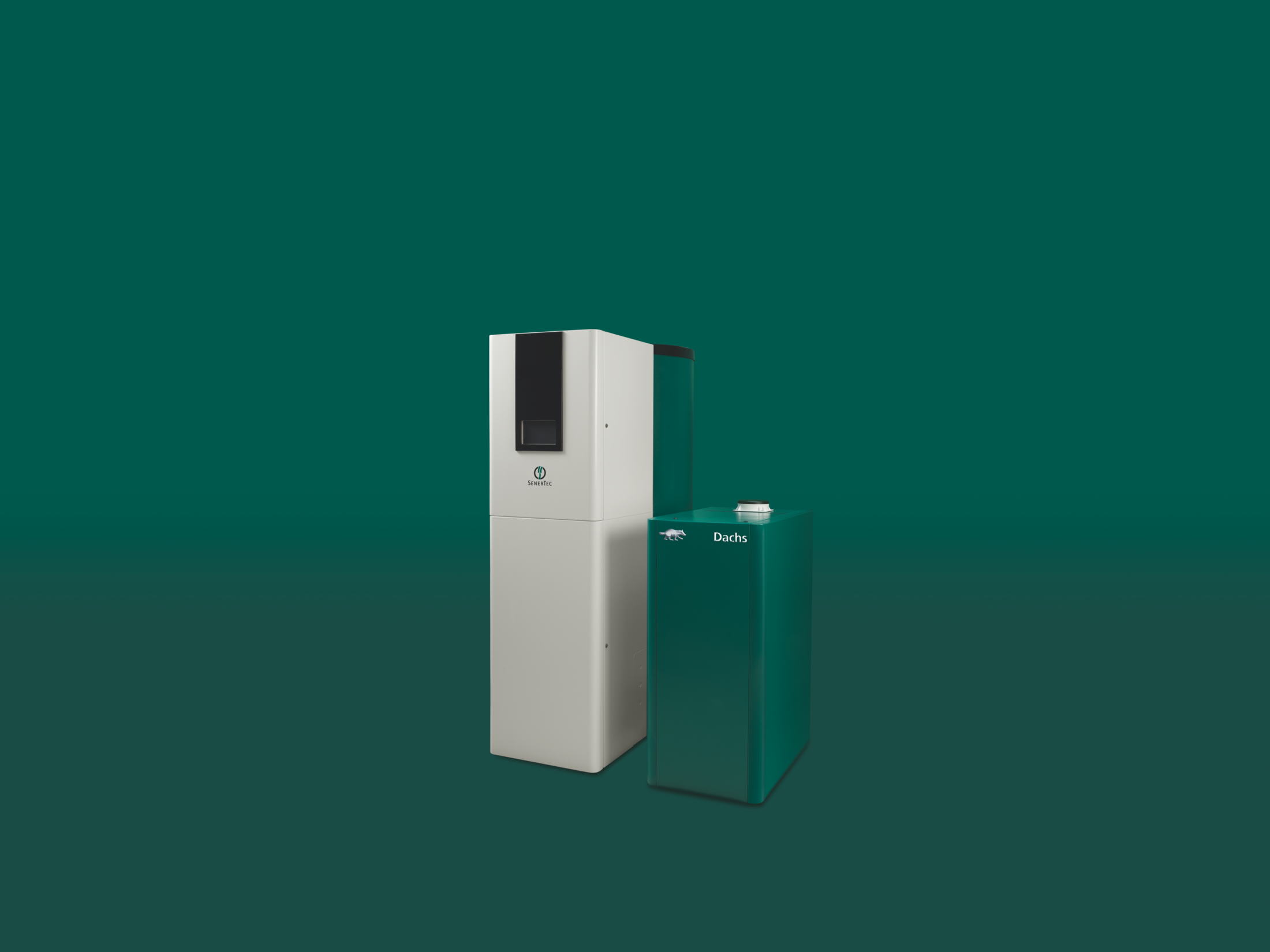 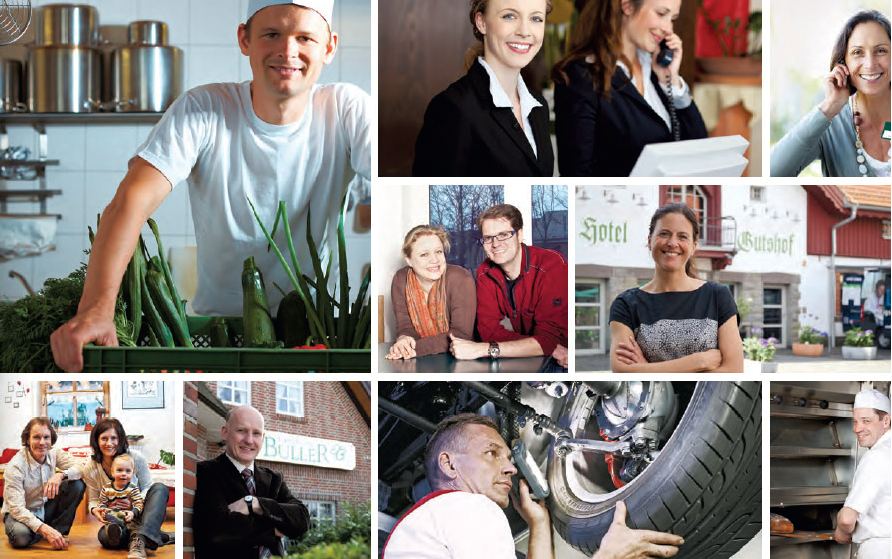 Ciepłownie miejskie i osiedlowe, biogazownie i oczyszczalnie ścieków, miejsca składowania odpadów komunalnych, szpitale, hospicja, DPS-y i sanatoria, szkoły, ośrodki sportu i rekreacji, kompleksy basenowe, obiekty sakralne, biurowce, centra handlowe, hotele, kwatery pracownicze, pensjonaty, osiedla mieszkaniowe, szklarnie, suszarnie, piekarnie, masarnie, salony i myjnie samochodowe, wspólnoty                       i spółdzielnie mieszkaniowe i wiele innych: Wszędzie tam, gdzie zużywa się prąd i ciepło.
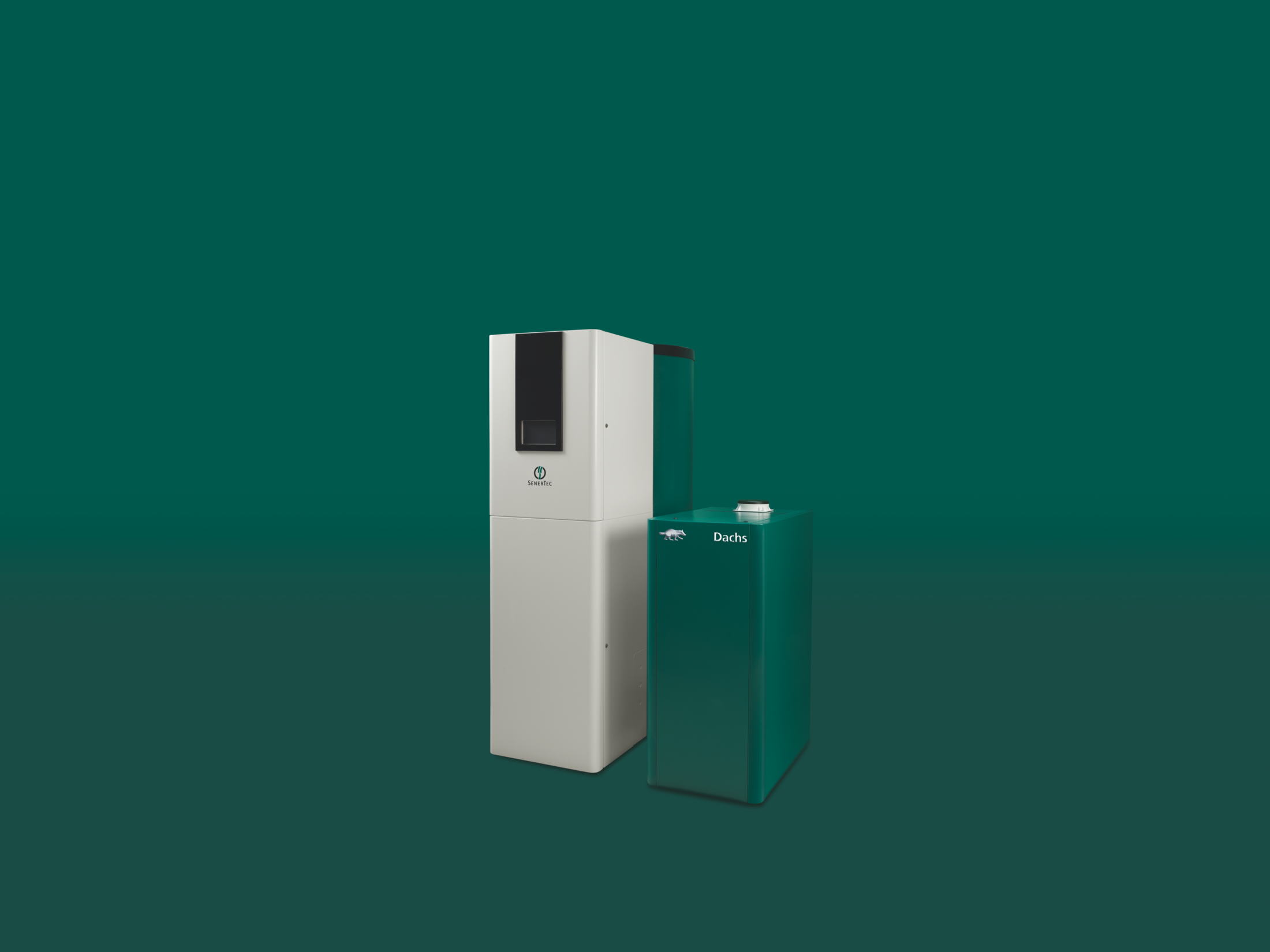 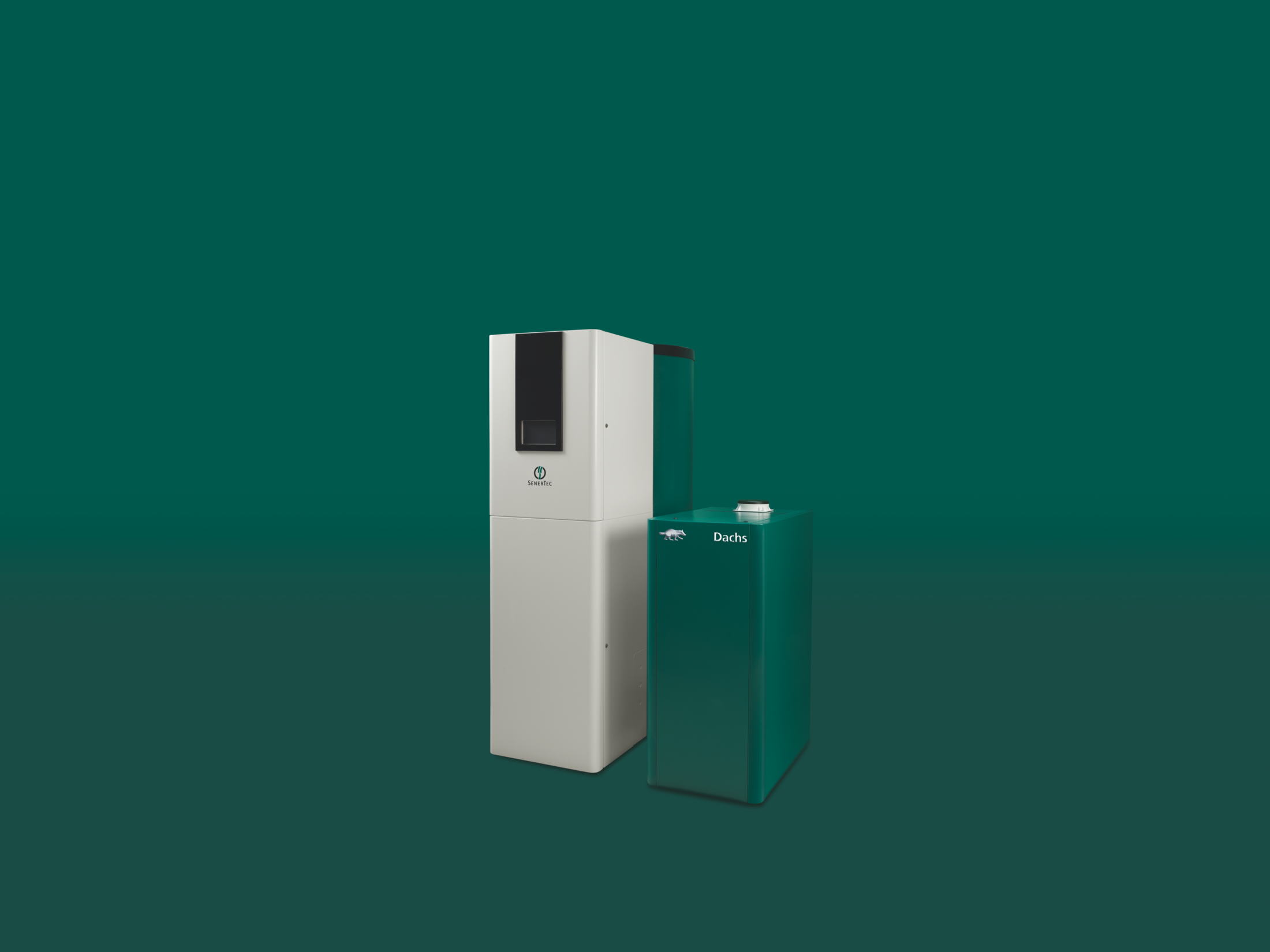 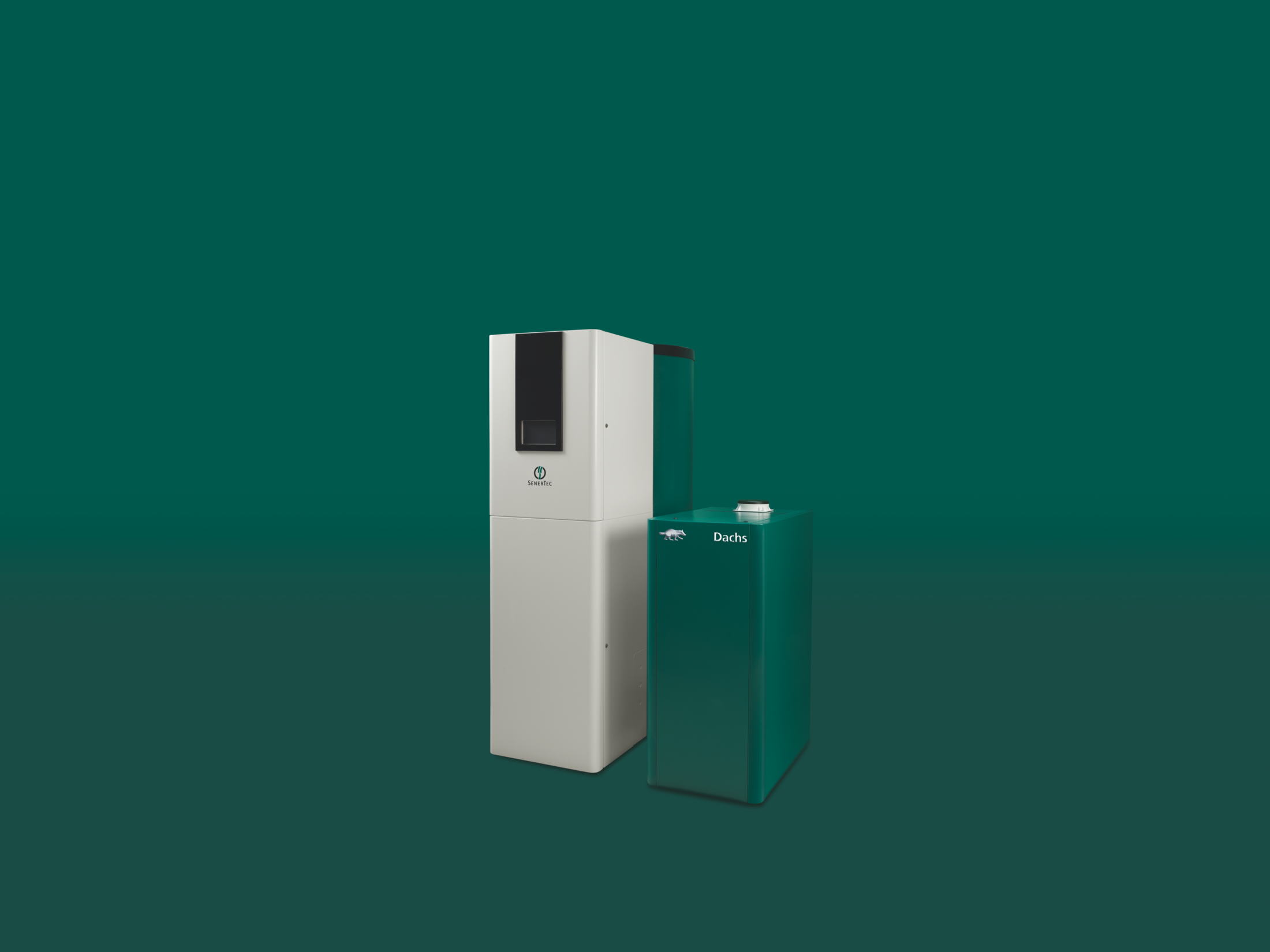 DACHS może  być zainstalowany w każdym obiekcie 
zużywającym więcej niż 50 MWh ciepła rocznie.
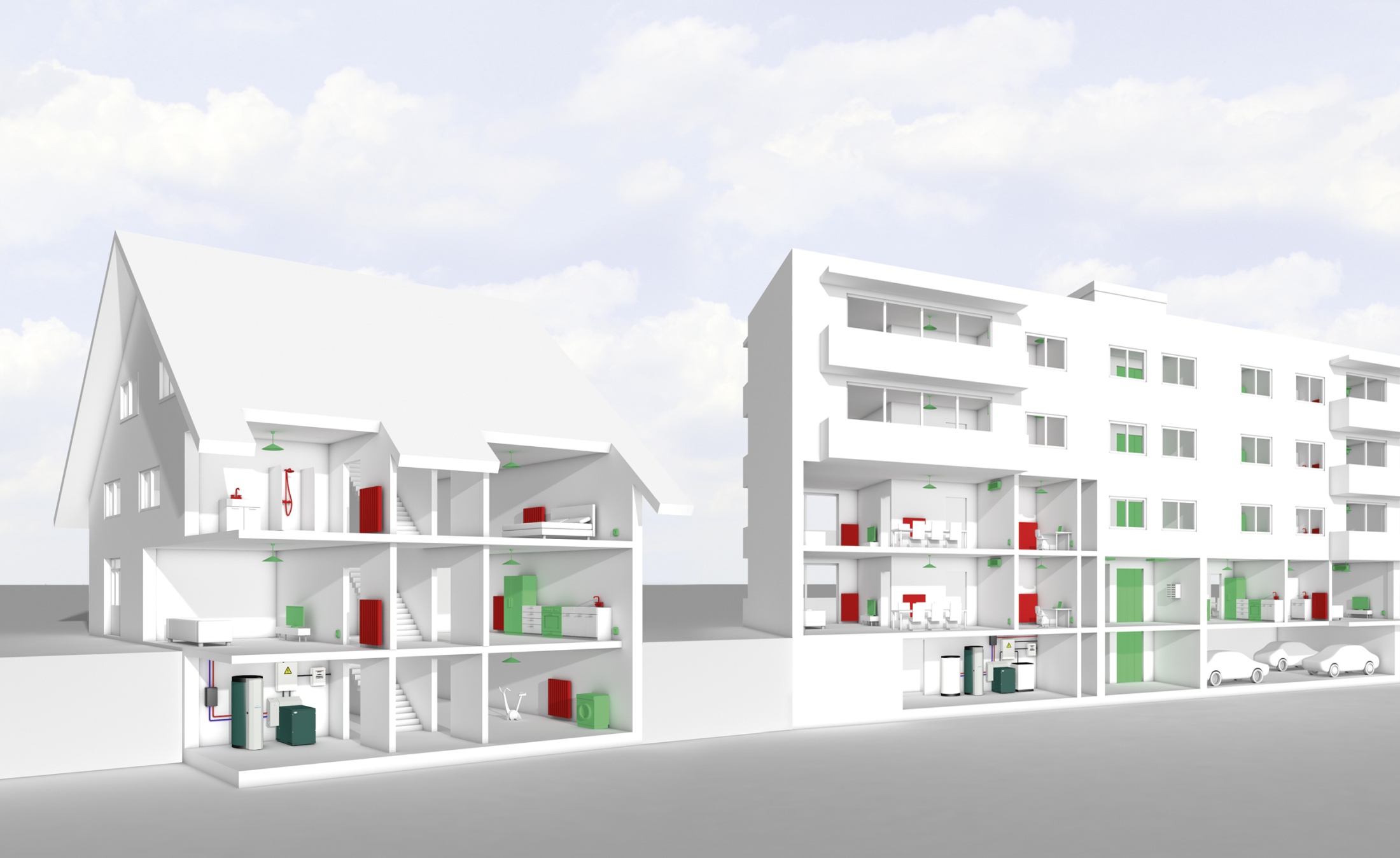 Serwisy nawet co dwa lata.
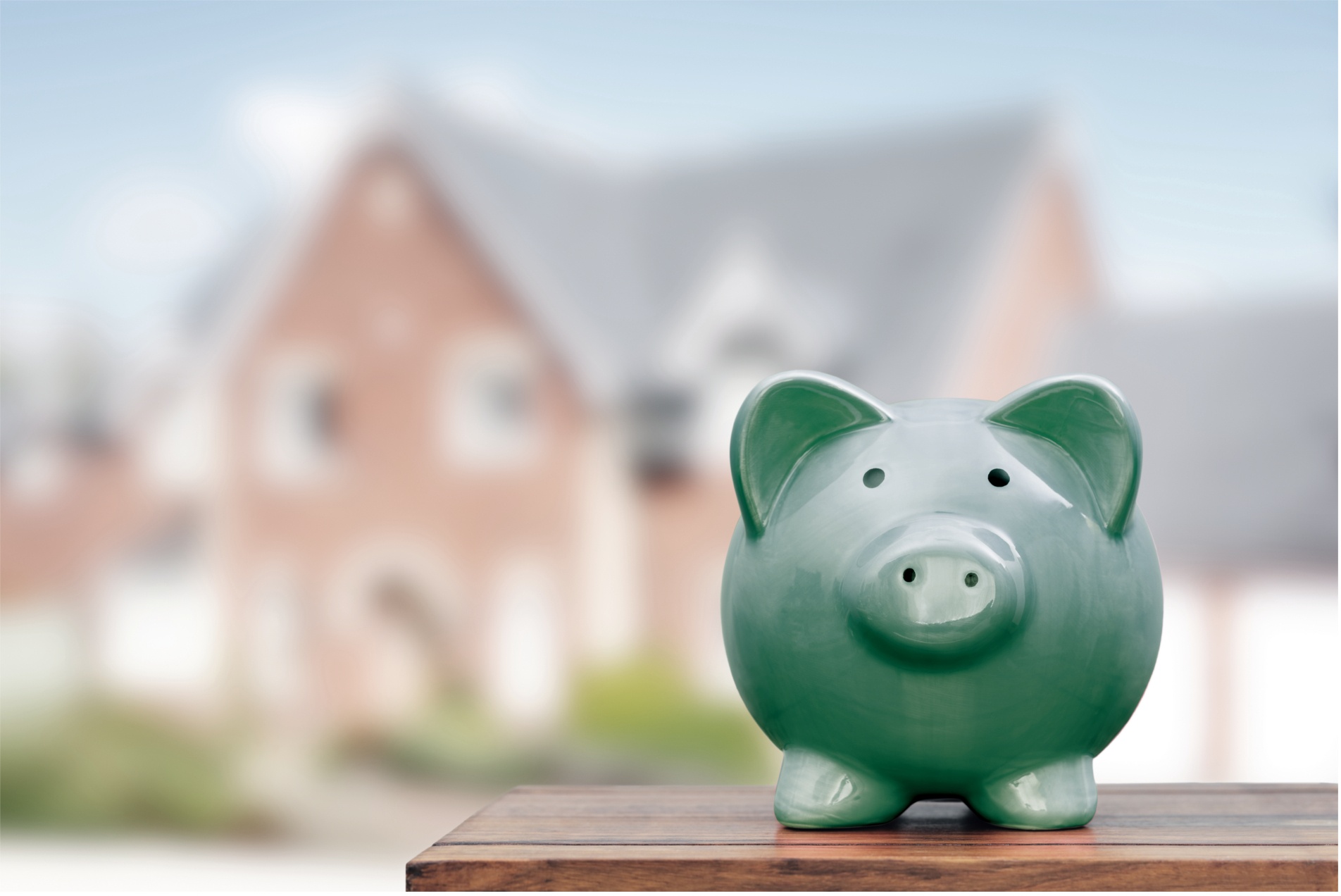 Kogeneracja, jak to działa? 
             to bardzo proste:
Kogenerator oprócz ciepła wytwarza również prąd!
Z tańszego niż prąd gazu (za 1 kWh) ogrzewając wytwarzamy własny drogi prąd.
„Prawie za darmo” z urządzenia otrzymujemy cenny prąd jako odpad, albo na odwrót… ciepło odpadowe z wytwarzania własnego prądu…
 				energię gazu wykorzystujemy dwa razy * pod warunkiem mądrego doboru instalacji.
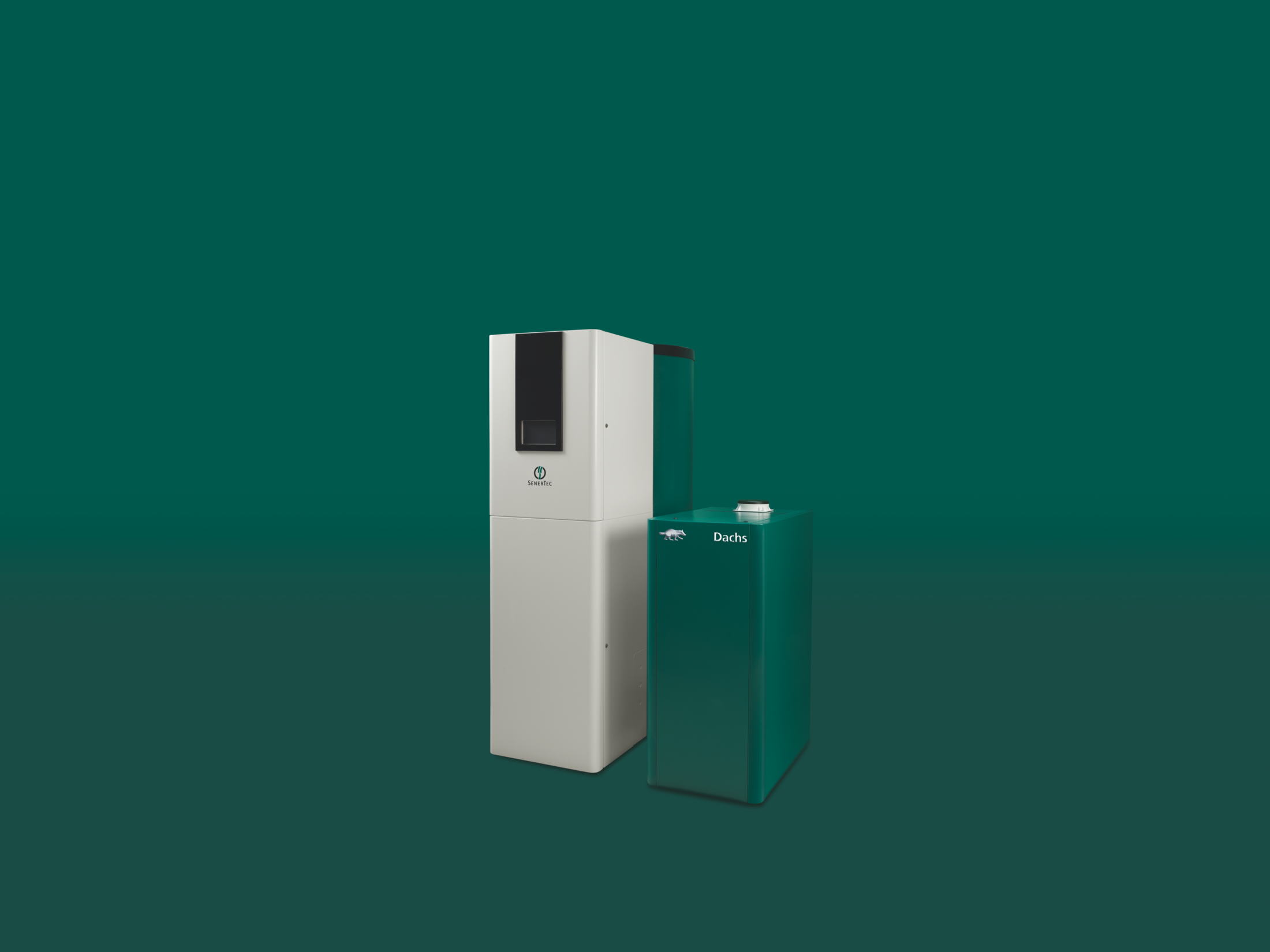 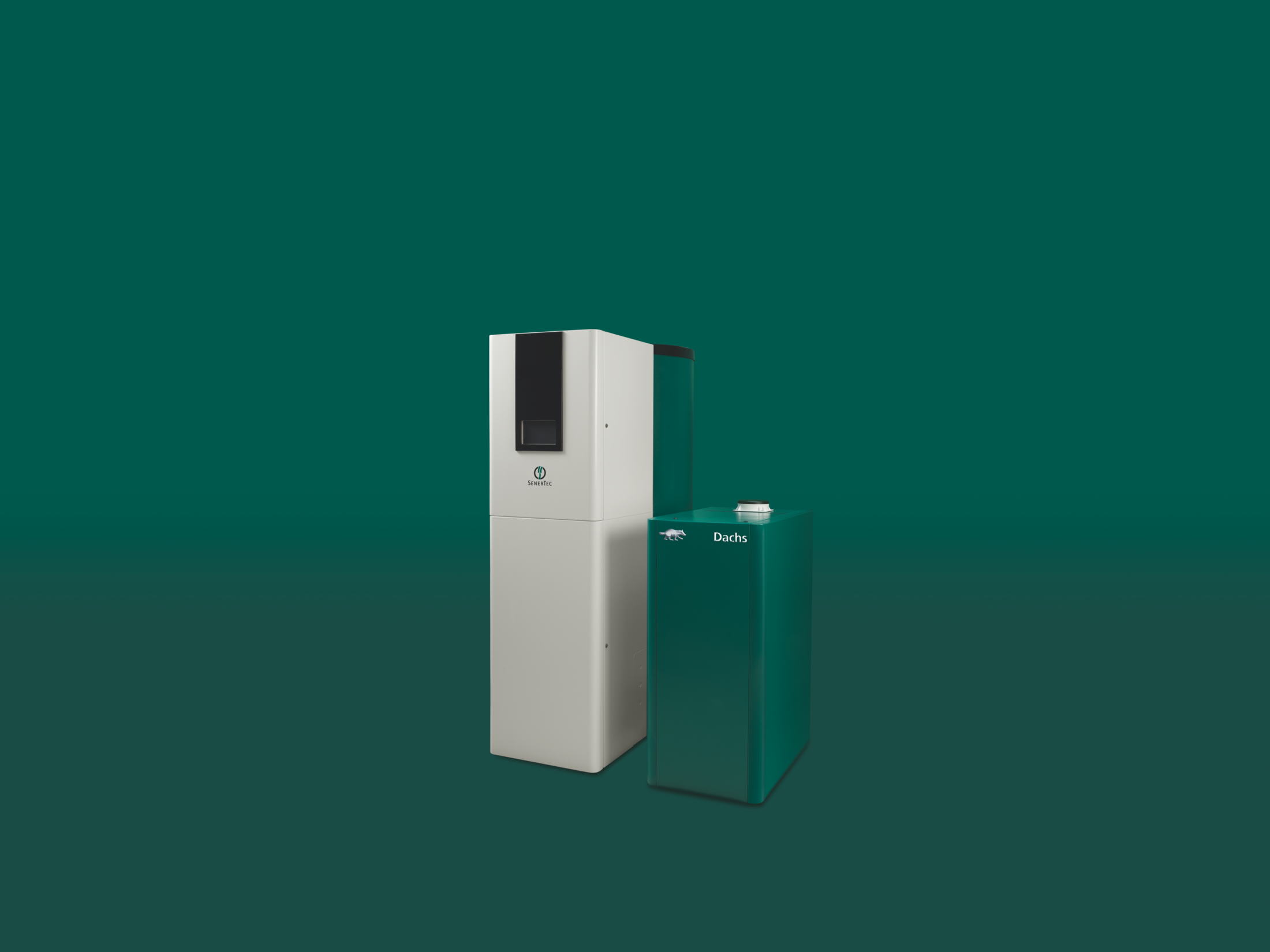 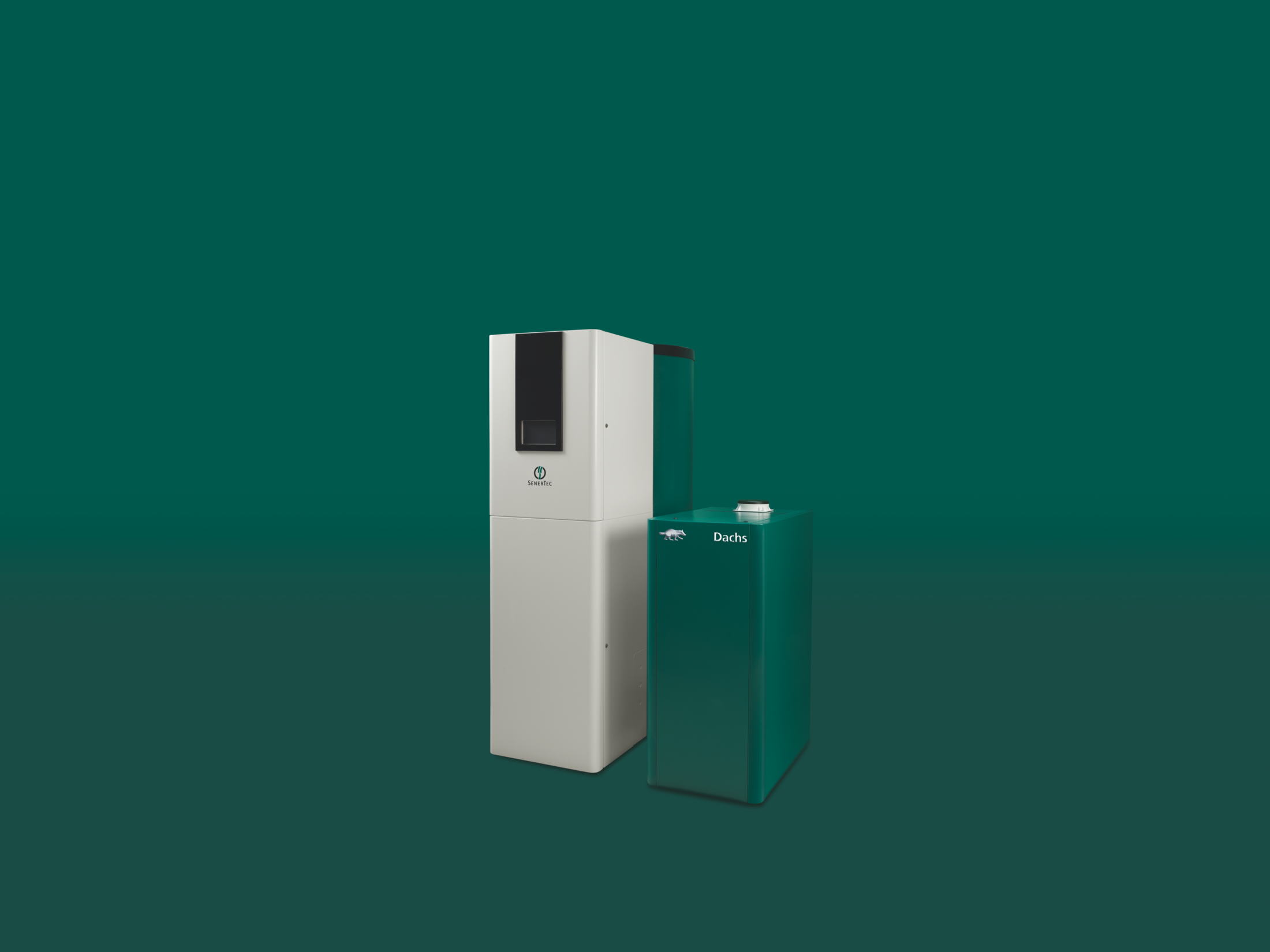 Wzrost cen nośników energii – tendencje długookresowe
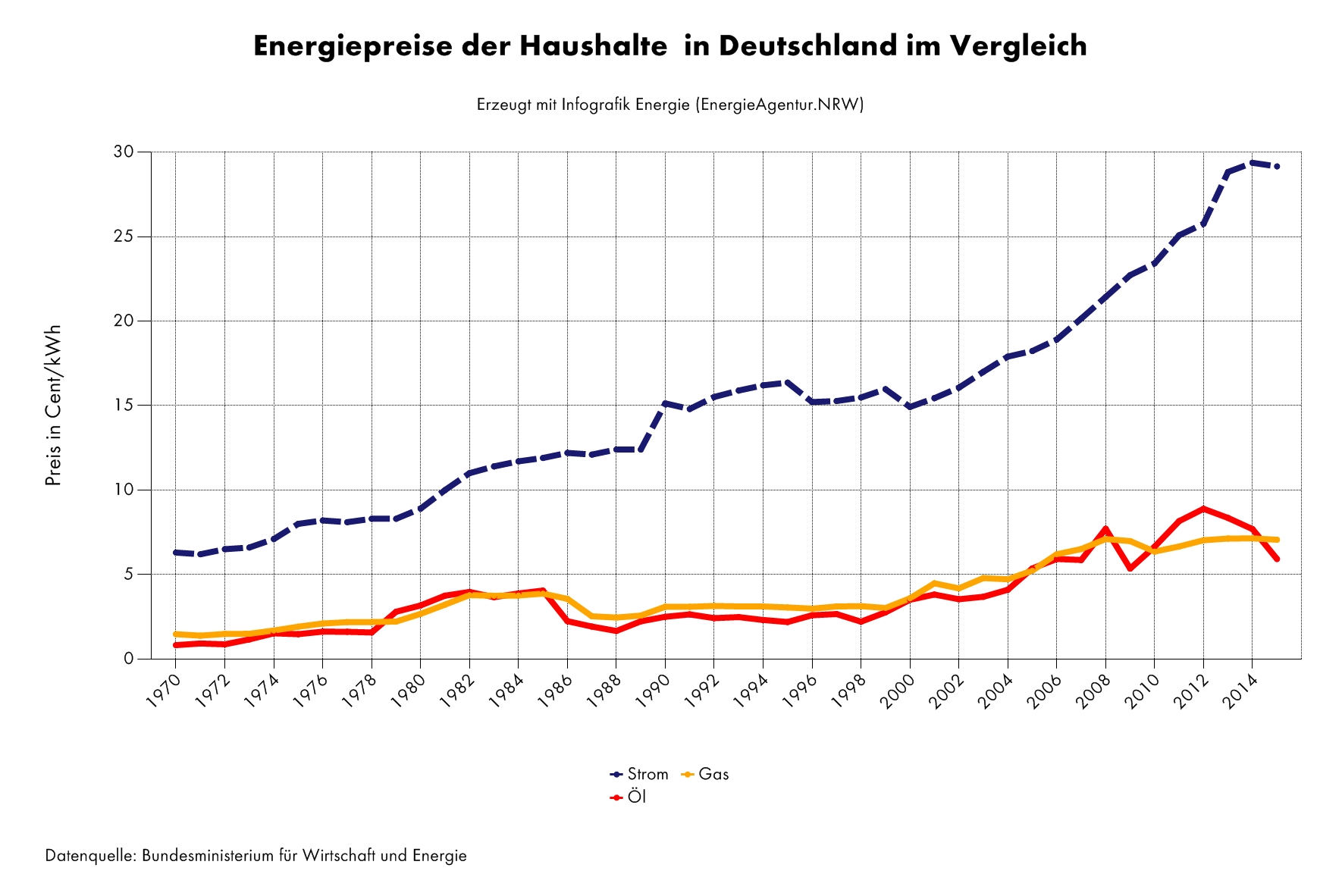 prąd
Cena groszy/kWh
gaz i ropa
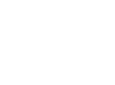 Perspektywy wzrostu dla wytwarzających prądRynek  dla kogeneracji jest perspektywiczny…
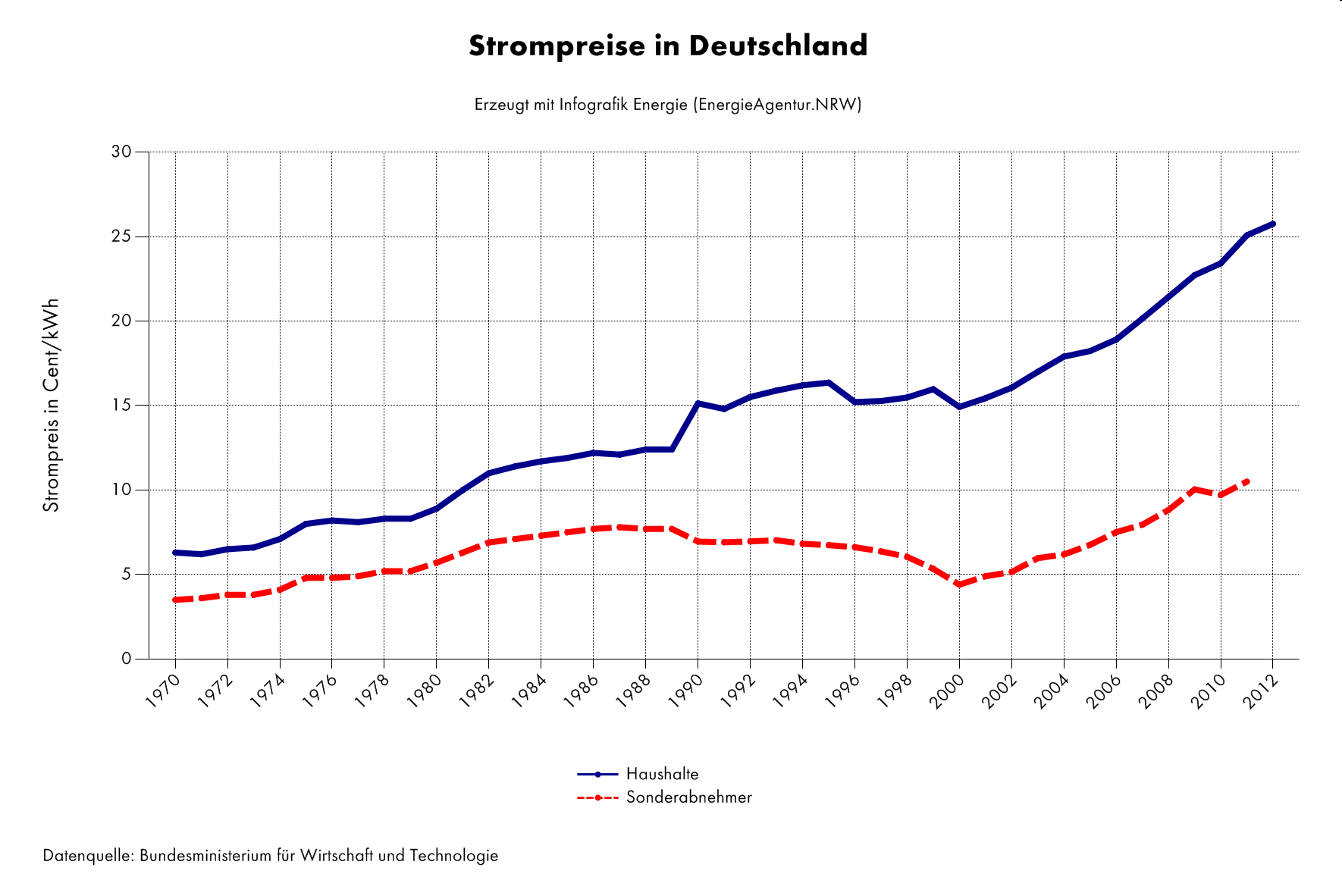 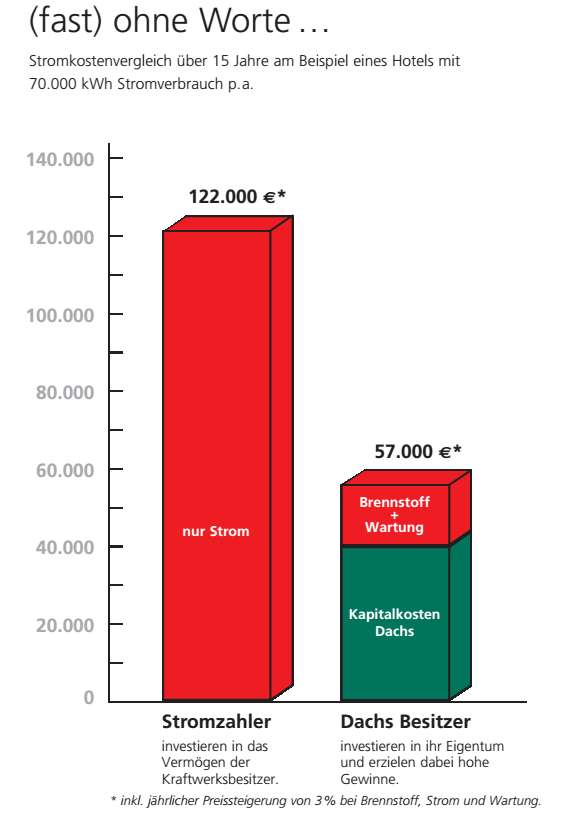 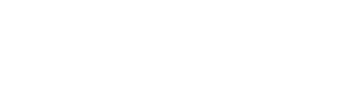 Prąd sobie podaruj…
Jednoczesna generacja 
i prądu i ciepła:

Porównaj 12. – letnie koszty pradu 2. małych hoteli, które rocznie zużywają 40.000 kWh

Jeden z nich tylko kupuje prąd,

… i inwestuje tak w majątek zakładu energetycznego …

a drugi 12 lat używa DACHS‘a, 

… i inwestuje w swoją własną energię, co przynosi mu zyski!
Das Prinzip Kraft-Wärme-Kopplung.
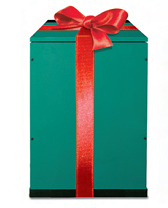 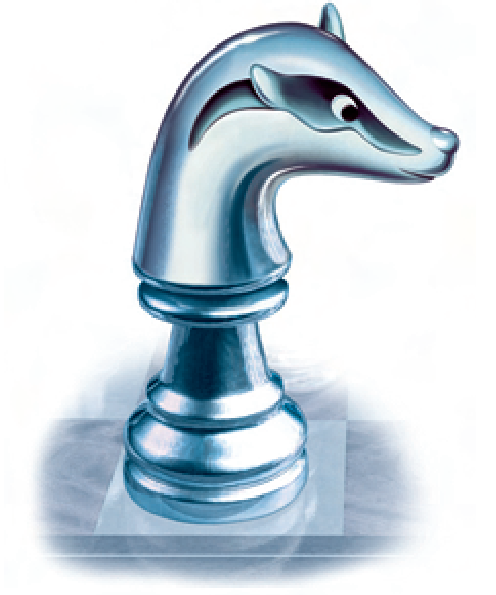 122.000,- EURO + VAT
60.000,- EURO + VAT
tylko 
prąd
paliwo
i serwis
koszt
DACHS‘a
Płacący za prąd
Posiadacz DACHS‘a
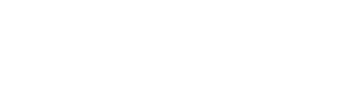 PORÓWNANIE RENTOWNOŚCI 
SYSTEMÓW
JAK DACHS WYPADA W PORÓWNANIU Z INNYMI SYSTEMAMI OGRANICZAJĄCYMI POBÓR PRĄDU?
Prognoza wyników po 10. latach pracy / 50.000 motogodzin (bez kosztów kapitału i bez odpisów amortyzacyjnych – DACHS praca w okresie grzewczym)


DACHS PRO

Koszt instalacji: 			330.000,- zł +VAT
Oszczędności:		        1.330.000,- zł
Nadwyżka:			        1.000.000,- zł


FOTOWOLTAIKA

Koszt instalacji: 			330.000,- zł +VAT
Oszczędności:			700.000,- zł
Nadwyżka:				370.000,- zł


UWAGA:  	
 dla ceny prądu z przesyłem: 1,33 zł./kWh
 dla zysku netto ze sprzedaży  z PV: 400,- zł /MWh
 oraz wyprowadzeniu ok. ½ mocy z PV (80 kW)
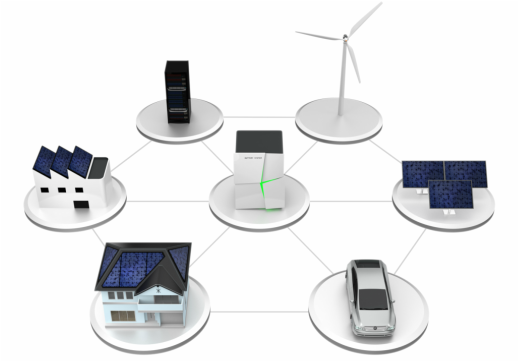 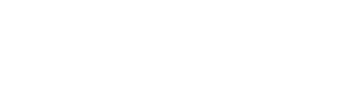 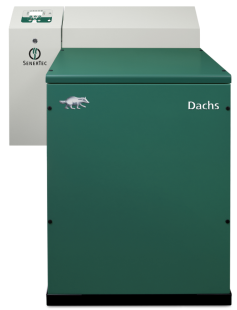 Etapy realizacji
WŁASNA

ELEKTROCIEPŁOWNIA
MIKROKOGENERACYJNA

OD DACHS POLSKA
Ocena warunków techniczno-ekonomicznych u inwestora na podstawie  danych od klienta (np. kopii faktur za gaz i prąd za ostatnie 12 miesięcy lub koncepcji) a w razie konieczności wizja lokalna;

 Oferta na dofinansowanie;

 Negocjacje, zamówienie, wpłata zaliczki na podstawie faktury proforma;

 Przygotowanie punktów styku przez inwestora w miejscu instalacji wg wskazówek DACHS Polska sp. z o.o.;

Oczekiwanie na dostawę (ok. 3 do 6 miesięcy);

Dostawa, montaż, uruchomienie, przeszko-lenie użytkownika, rozliczenie dofinansowań, wydanie gwarancji przez DACHS Polska.

Serwis i utrzymanie kogeneratora w ruchu.
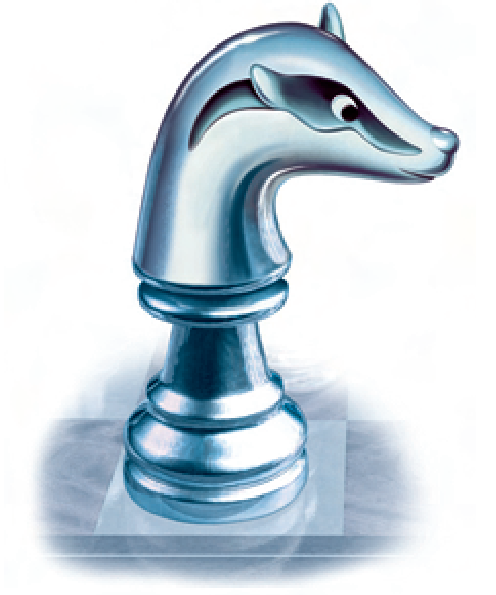 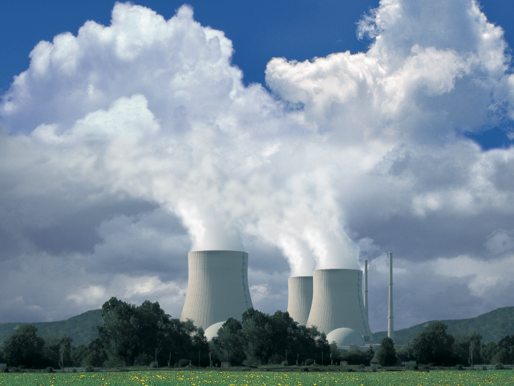 Zamiast tracić ok. 66 % ciepła w wieżach chłodniczych – 

produkujemy prąd i ciepło

LOKALNIE – 

odzyskując 100 % ciepła.
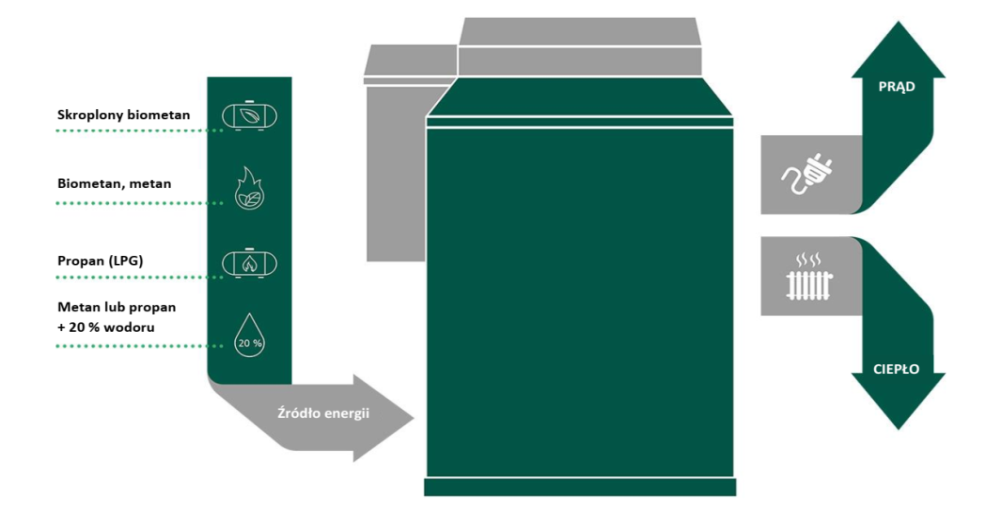 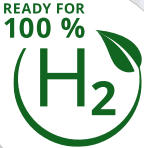 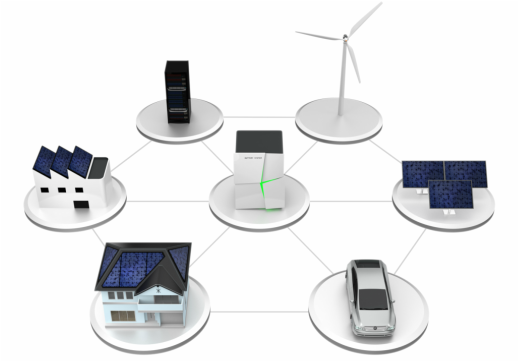 Przyszłość energetyki
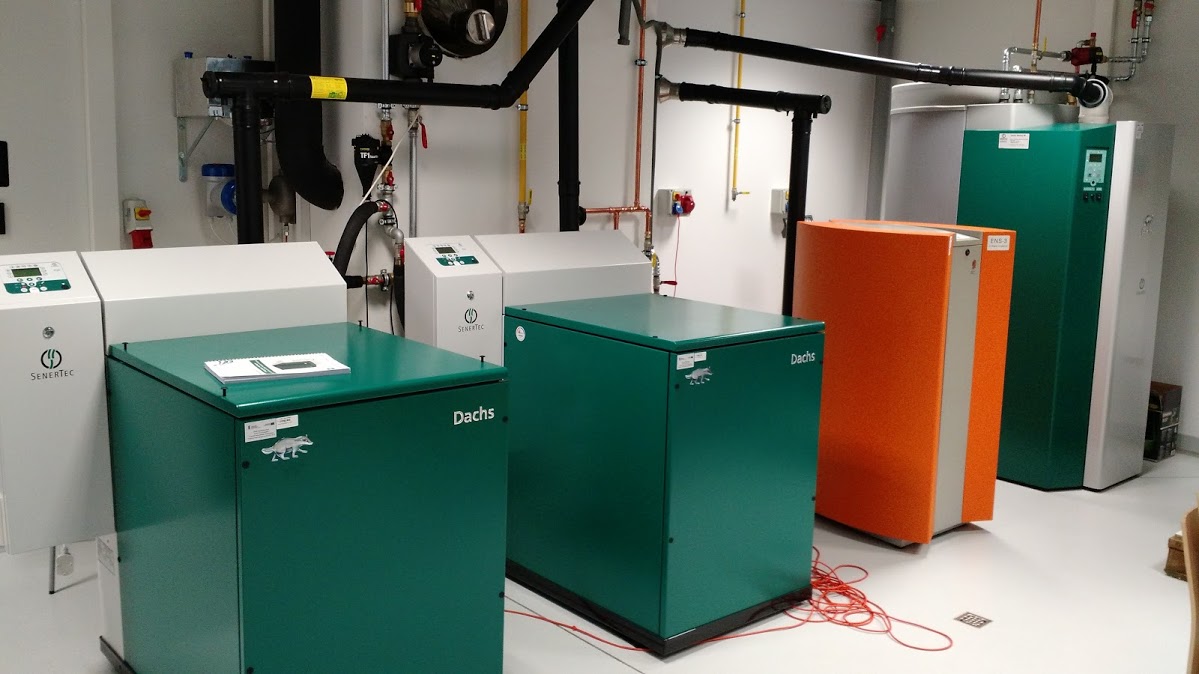 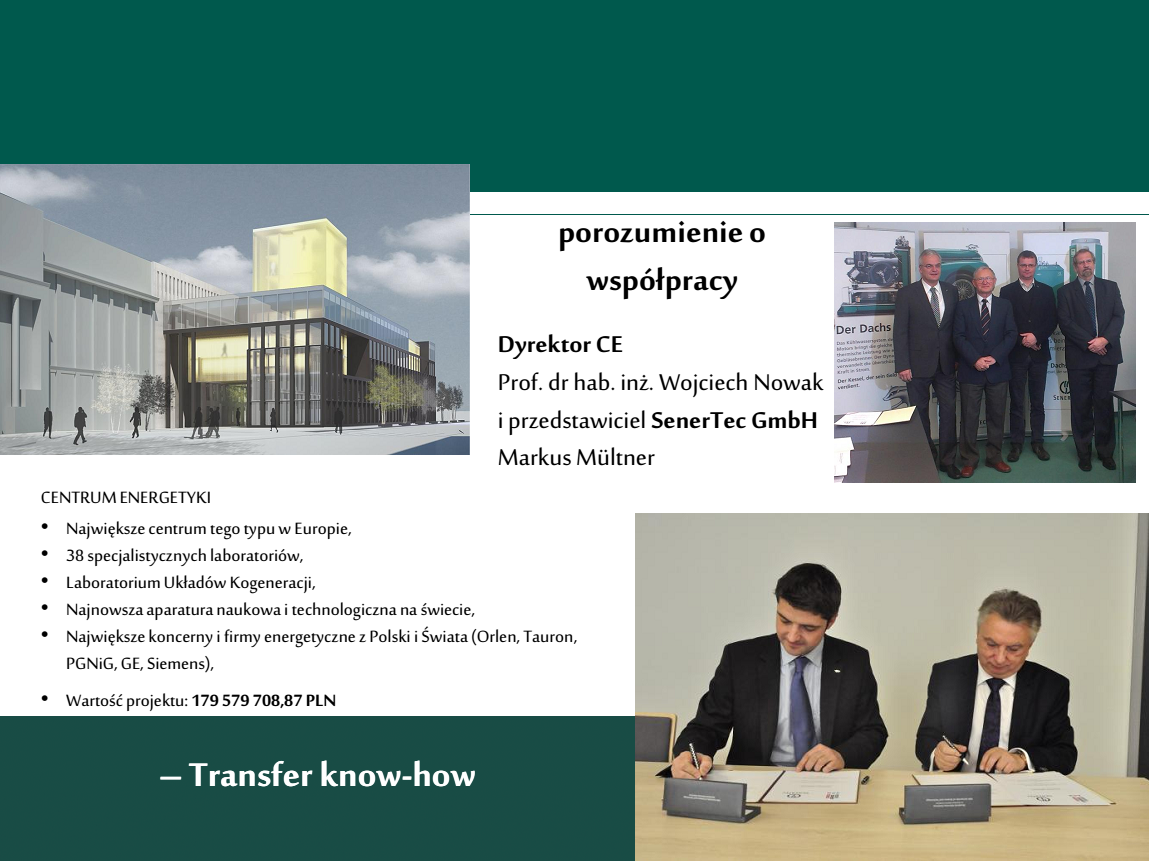 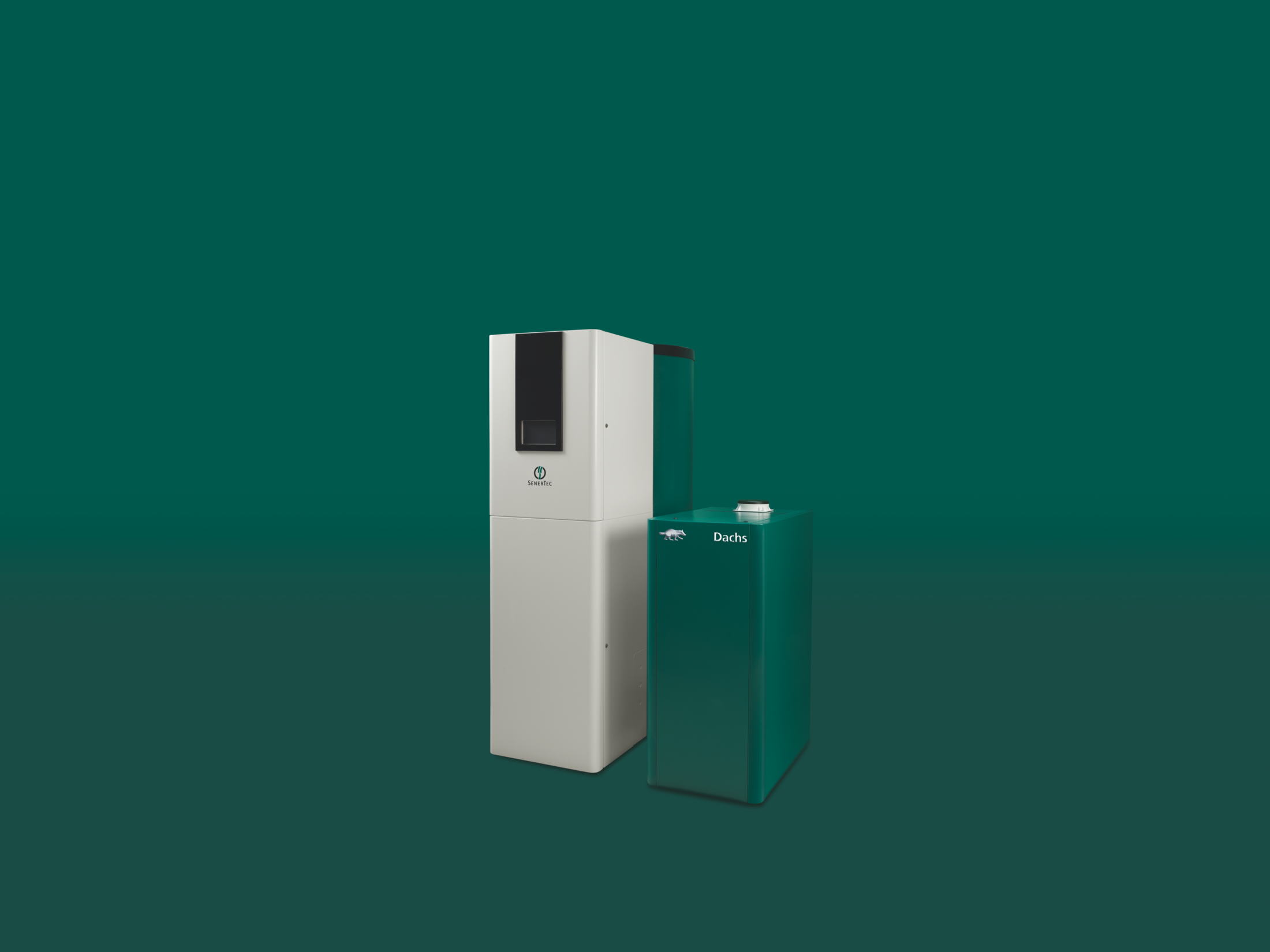 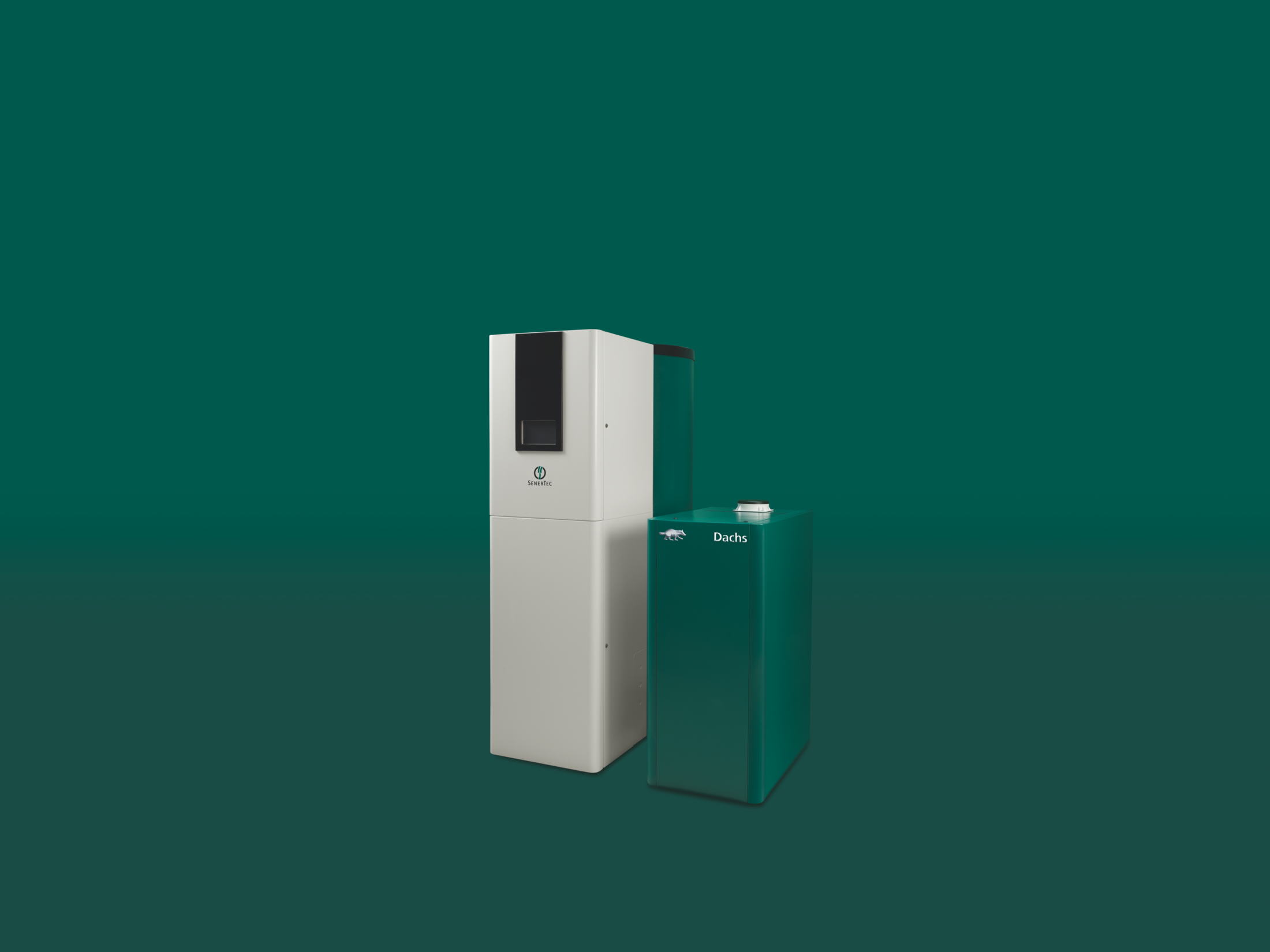 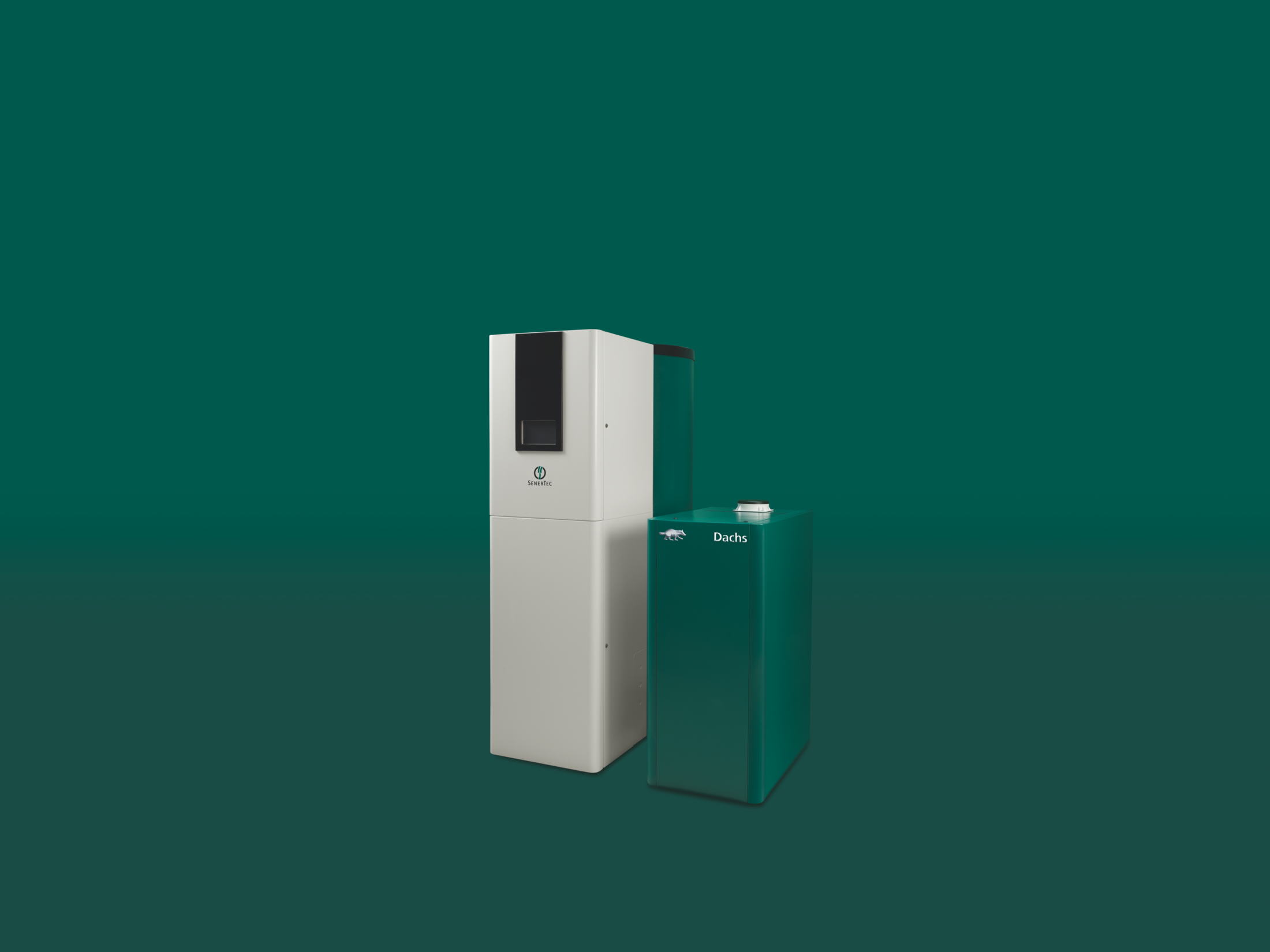 Laboratoriom Układów kogeneracyjnych Akademi Górnoczo-Hutniczej – najlepsze referencje.
Outsourcing prac instalacyjnych i marketingu
 Ekipy wykonawcze z Niemiec i z Polski
Kogeneracja – zastosowanie
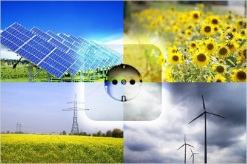 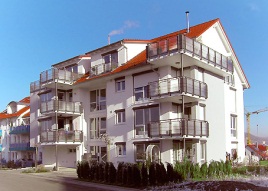 Osiedla mieszkaniowe
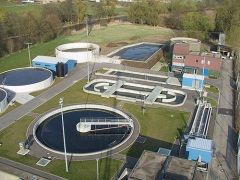 Urzędy publiczne
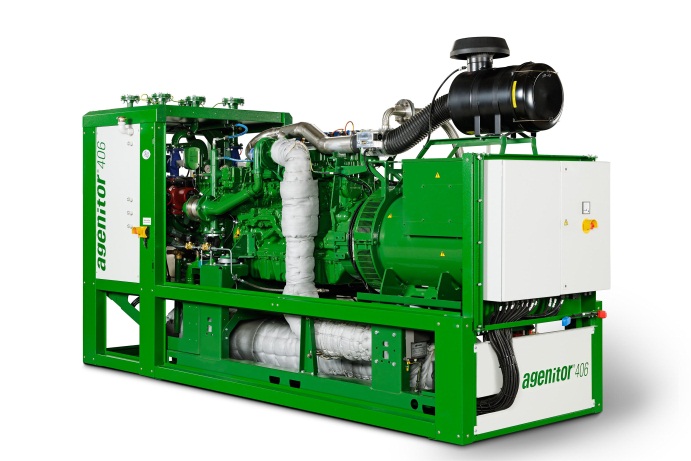 Oczyszczalnie Ścieków
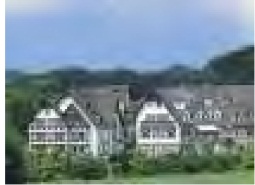 Hotele
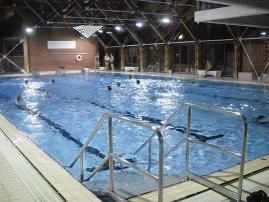 Baseny
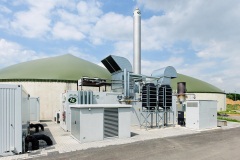 Biogazownie
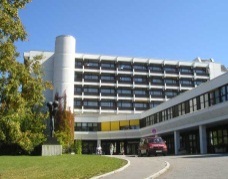 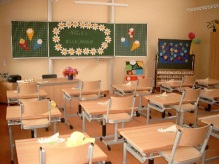 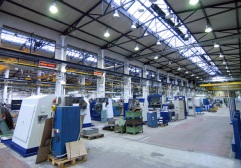 Szpitale
Szkoły i Uniwersytety
Fabryki
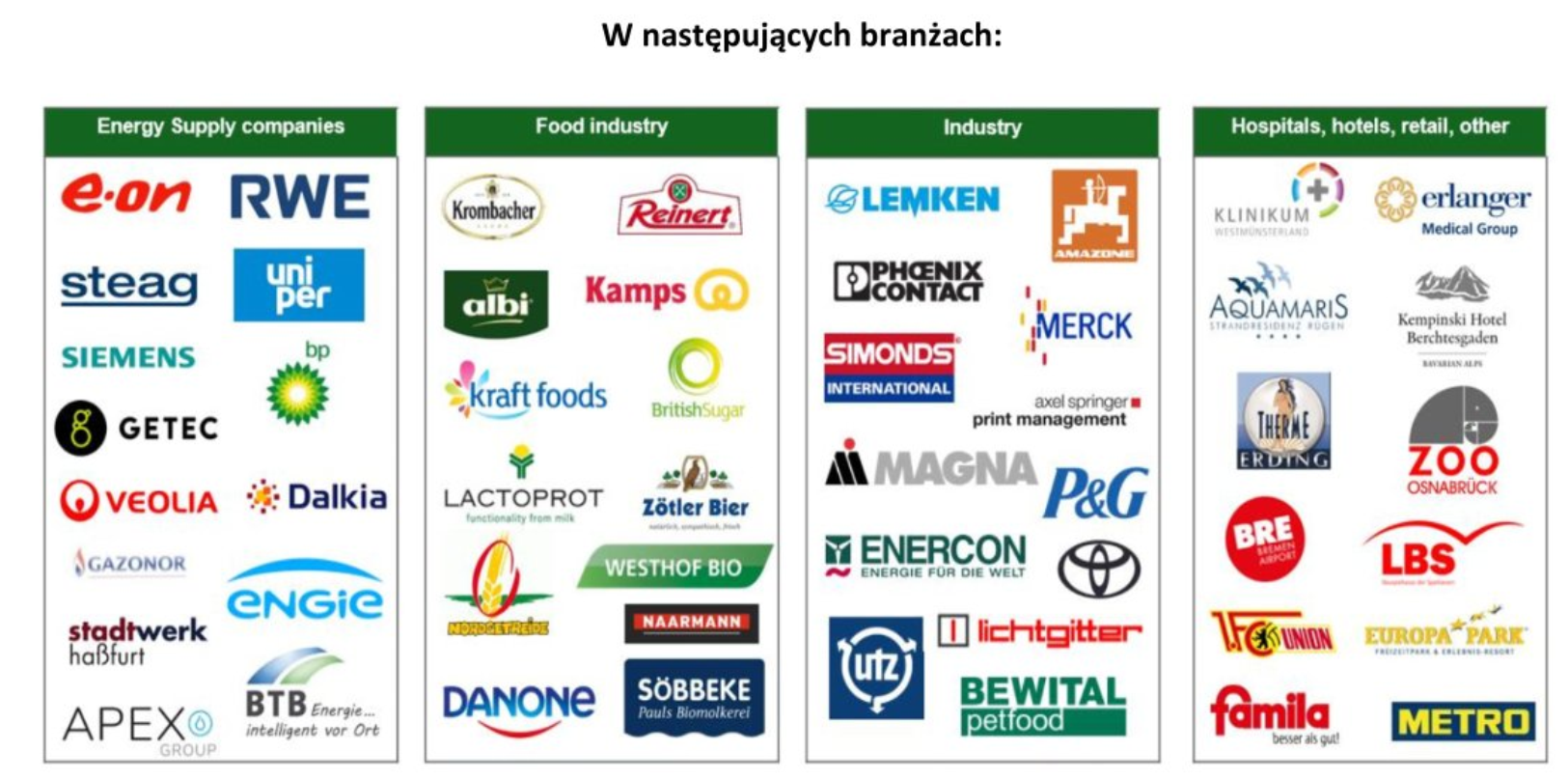 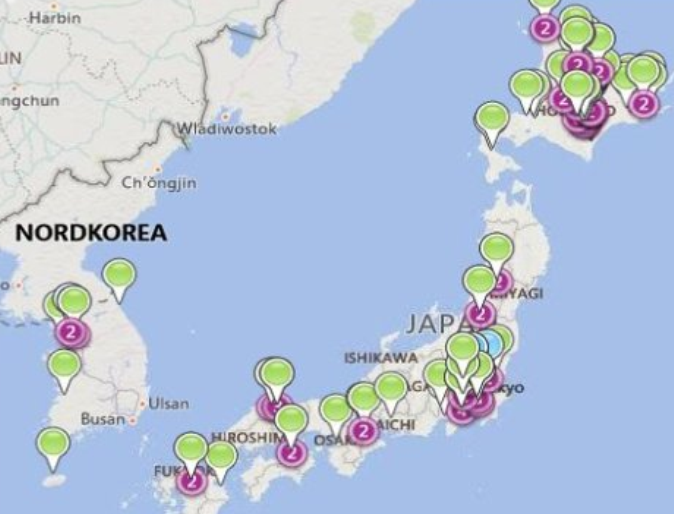 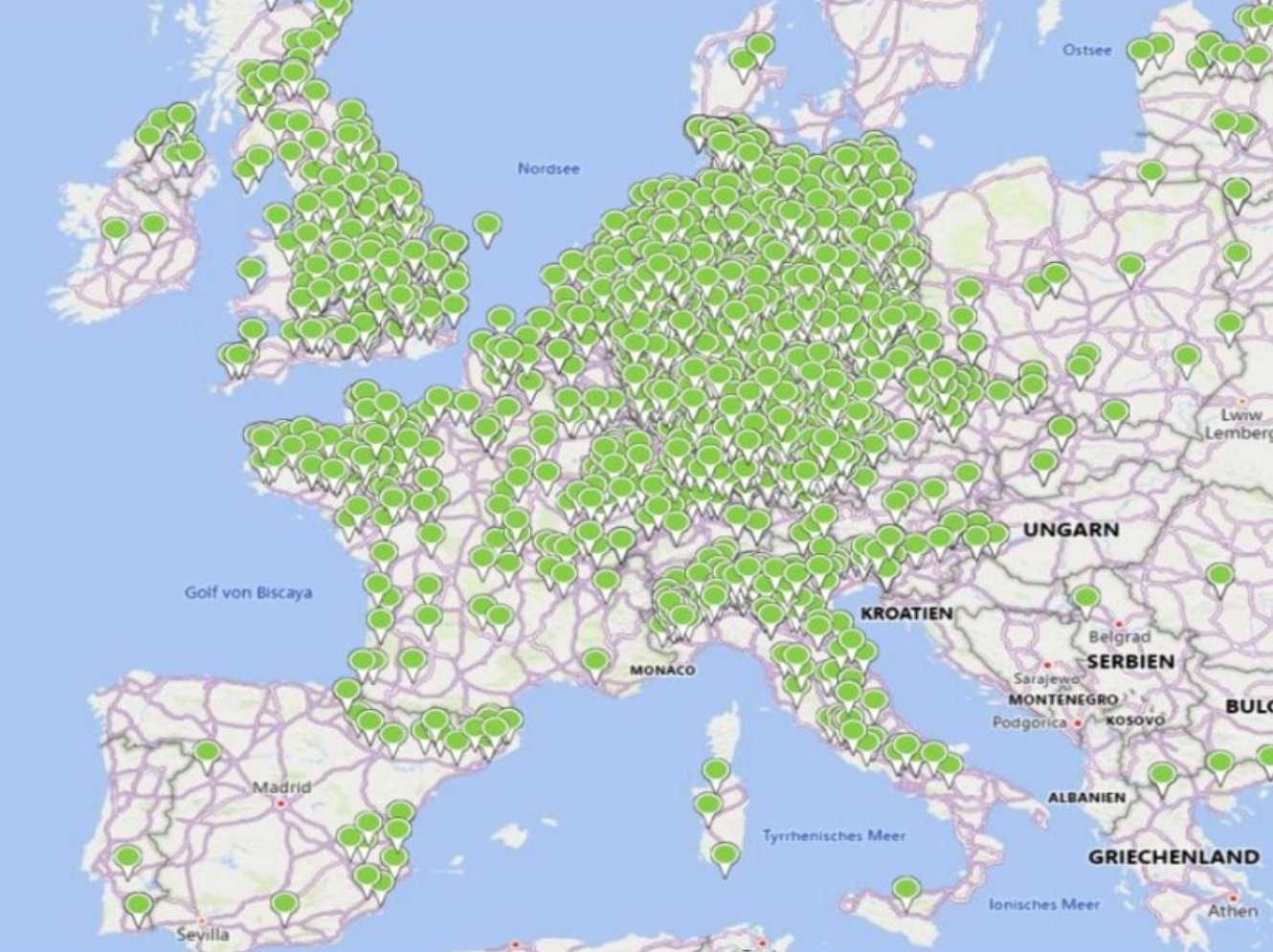 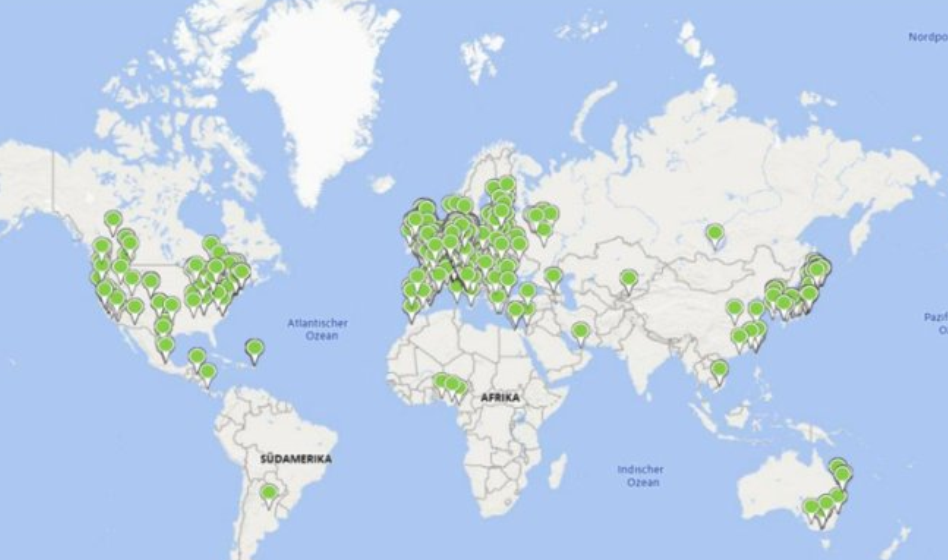 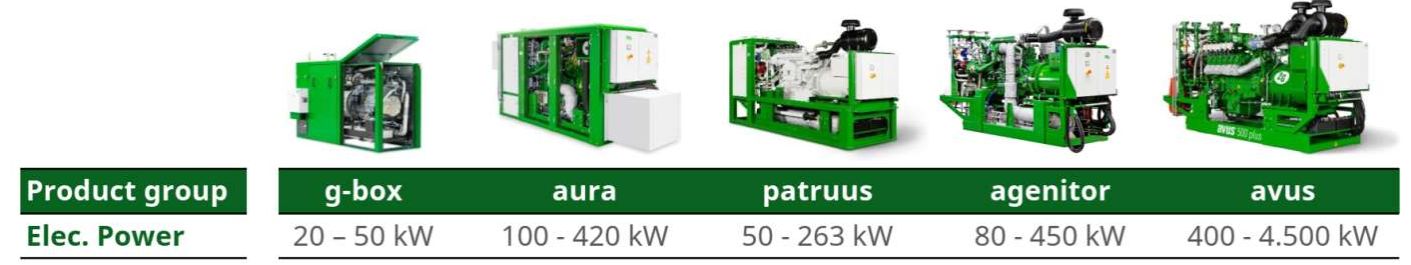 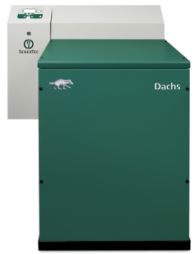 3 kW 
    5,5 kW
Produkty 2G
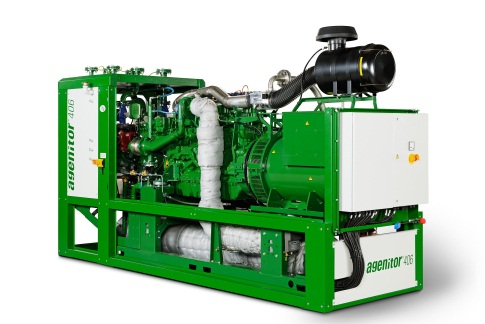 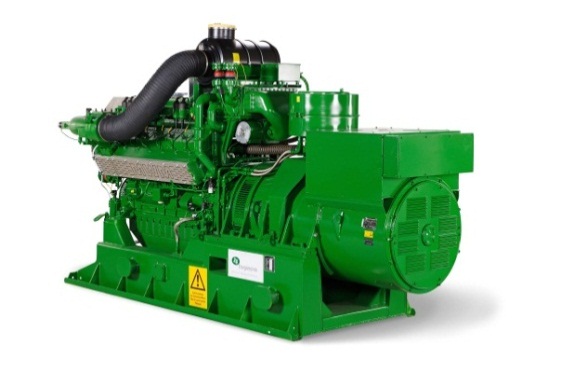 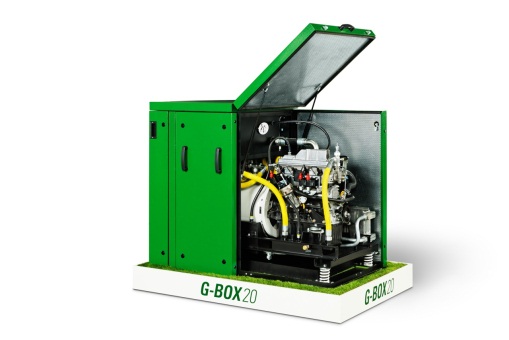 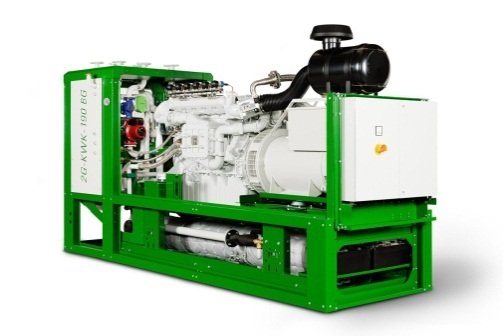 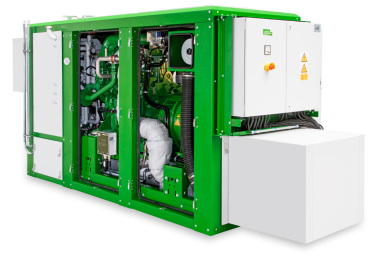